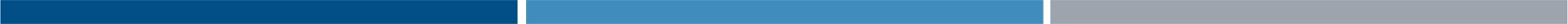 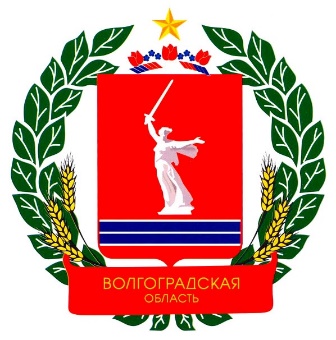 О реализации 
Закона Волгоградской области от 30.06.2015  
№ 85-ОД "Об установлении критериев, которым должны соответствовать объекты социально-культурного и коммунально-бытового назначения, масштабные инвестиционные проекты, для размещения (реализации) которых земельные участки предоставляются в аренду без проведения торгов"
Докладчик:
Председатель комитета экономической политики и развития Волгоградской области − Быкадорова Галина Викторовна
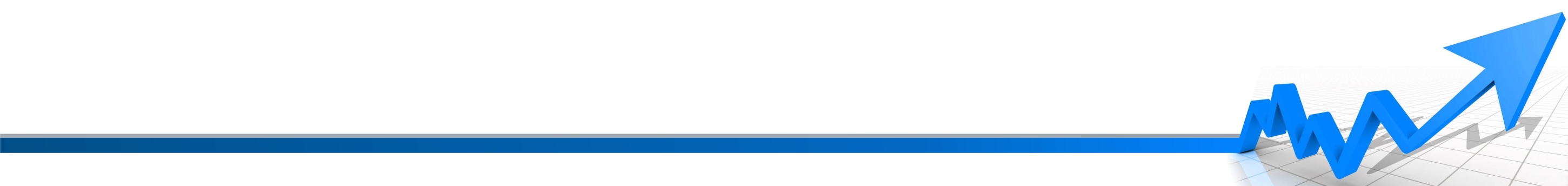 1
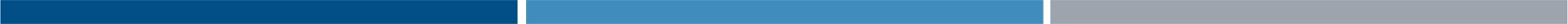 ЗАКОН ВОЛГОГРАДСКОЙ ОБЛАСТИ ОТ 30.06.2015
 N 85-ОД
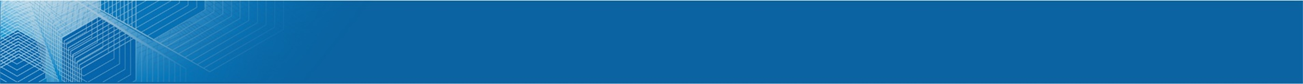 ИНВЕСТИЦИОННАЯ СТРАТЕГИЯ
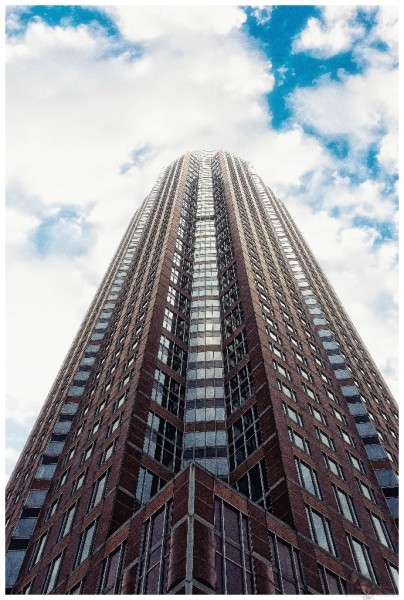 ФОРМА ПОДДЕРЖКИ ИНВЕСТОРОВ
ПРЕДОСТАВЛЕНИЕ ЗЕМЕЛЬНЫХ УЧАСТКОВ В АРЕНДУ БЕЗ ТОРГОВ
РЕШЕНИЕ СОЦИАЛЬНО ЗНАЧИМЫХ ВОПРОСОВ РЕГИОНА
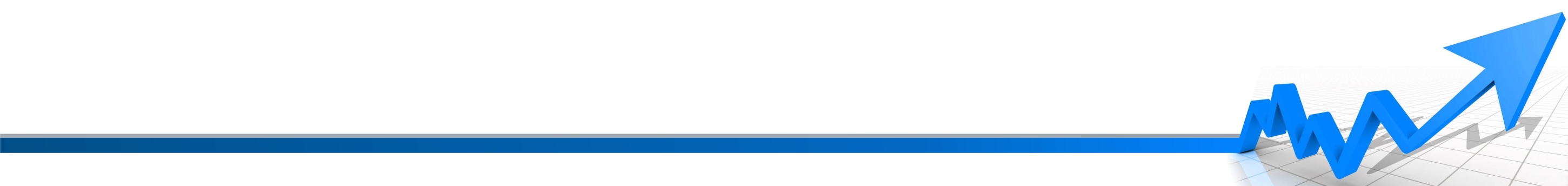 2
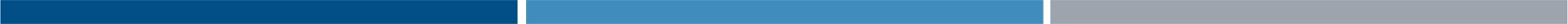 НОРМАТИВНО-ПРАВОВЫЕ АКТЫ
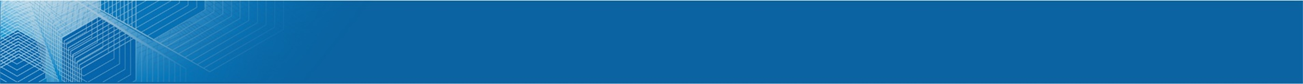 ИНВЕСТИЦИОННАЯ СТРАТЕГИЯ
ЗАКОН ВОЛГОГРАДСКОЙ ОБЛАСТИ ОТ 30 ИЮНЯ 2015 Г. N 85-ОД "ОБ УСТАНОВЛЕНИИ КРИТЕРИЕВ, КОТОРЫМ ДОЛЖНЫ СООТВЕТСТВОВАТЬ ОБЪЕКТЫ СОЦИАЛЬНО-КУЛЬТУРНОГО И КОММУНАЛЬНО-БЫТОВОГО НАЗНАЧЕНИЯ, МАСШТАБНЫЕ ИНВЕСТИЦИОННЫЕ ПРОЕКТЫ, ДЛЯ РАЗМЕЩЕНИЯ (РЕАЛИЗАЦИИ) КОТОРЫХ ЗЕМЕЛЬНЫЕ УЧАСТКИ ПРЕДОСТАВЛЯЮТСЯ В АРЕНДУ БЕЗ ПРОВЕДЕНИЯ ТОРГОВ"
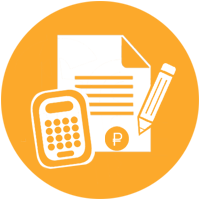 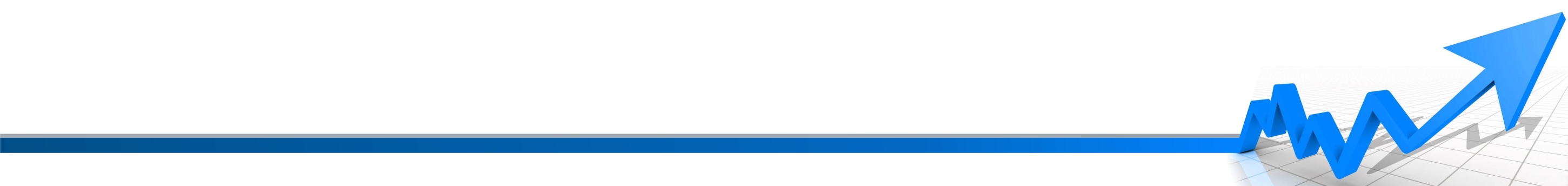 3
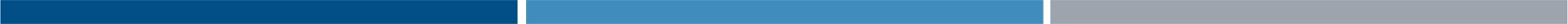 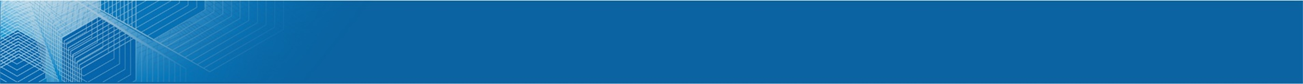 СООТВЕТСТВИЕ ОБЪЕКТА КРИТЕРИЯМ
ИНВЕСТИЦИОННАЯ СТРАТЕГИЯ
ОБЪЕКТ СОЦИАЛЬНО-КУЛЬТУРНОГО НАЗНАЧЕНИЯ
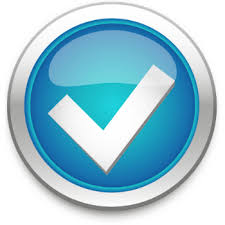 ОБЪЕКТ КОММУНАЛЬНО-БЫТОВОГО НАЗНАЧЕНИЯ
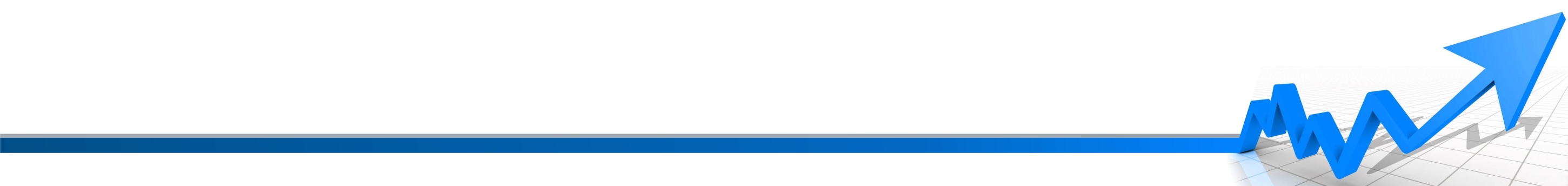 4
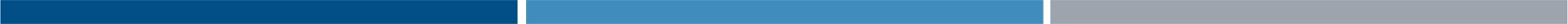 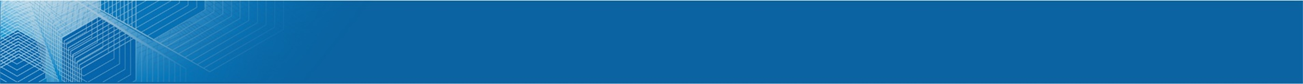 СООТВЕТСТВИЕ  МАСШТАБНОГО ПРОЕКТА КРИТЕРИЯМ
ИНВЕСТИЦИОННАЯ СТРАТЕГИЯ
ОБЩИЙ ОБЪЕМ ИНВЕСТИЦИЙ
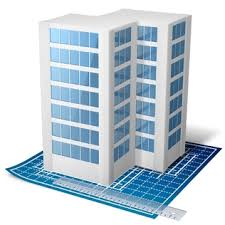 ОБЪЕМ СОБСТВЕННЫХ  СРЕДСТВ ИНВЕСТОРА ≥ 20 %
НОВЫЕ РАБОЧИЕ МЕСТА
НАЛОГОВЫЕ  ОТЧИСЛЕНИЯ
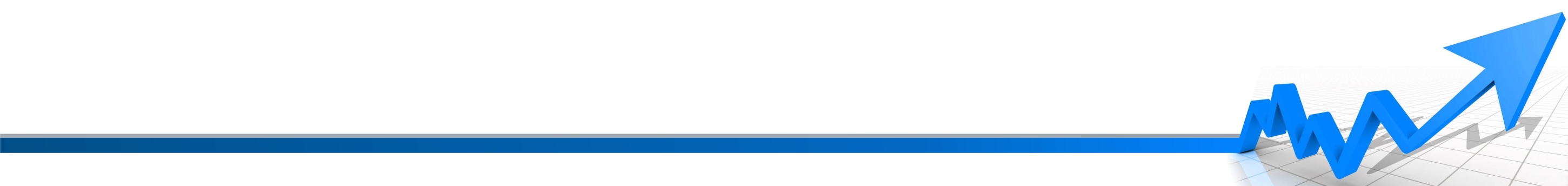 5
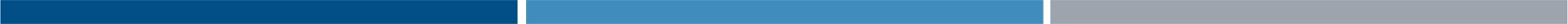 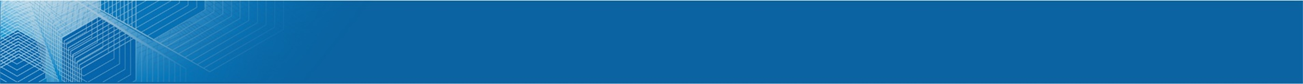 КРИТЕРИИ ДЛЯ ПРИЗНАНИЯ ПРОЕКТА МАСШТАБНЫМ
ИНВЕСТИЦИОННАЯ СТРАТЕГИЯ
В ОТРАСЛИ ЖИЛИЩНОГО СТРОИТЕЛЬСТВА
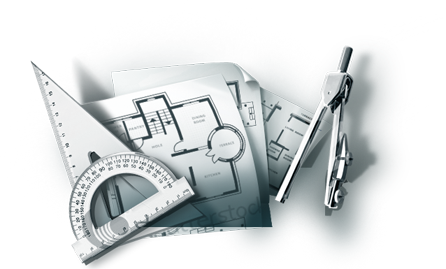 ВЛОЖЕНИЕ В РЕКОНСТРУКЦИЮ ОБЪЕКТОВ СОЦИАЛЬНО-КУЛЬТУРНОГО НАЗНАЧЕНИЯ ≥ 100 МЛН. РУБЛЕЙ
НЕЗАВИСИМЫЕ КРИТЕРИИ
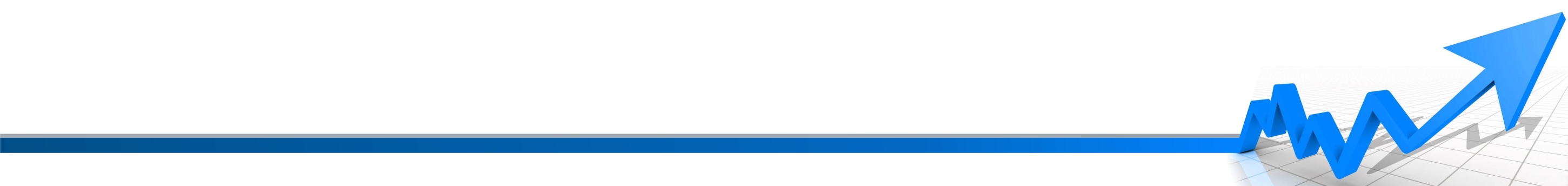 6
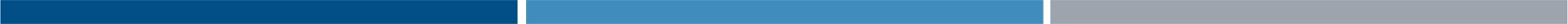 РОЛЬ МУНИЦИПАЛЬНЫХ ОБРАЗОВАНИЙ В РЕАЛИЗАЦИИ ЗАКОНА 85-ОД ИЮЛЯ 2015 Г.
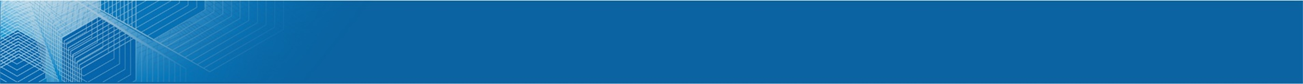 ЗАКЛЮЧЕНИЕ СОГЛАШЕНИЯ С ИНИЦИАТОР МАСШТАБНОГО ИНВЕСТИЦИОННОГО ПРОЕТКА
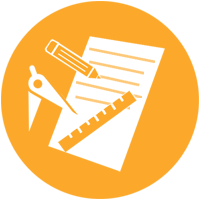 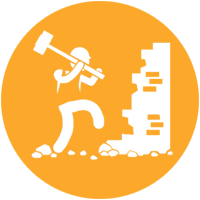 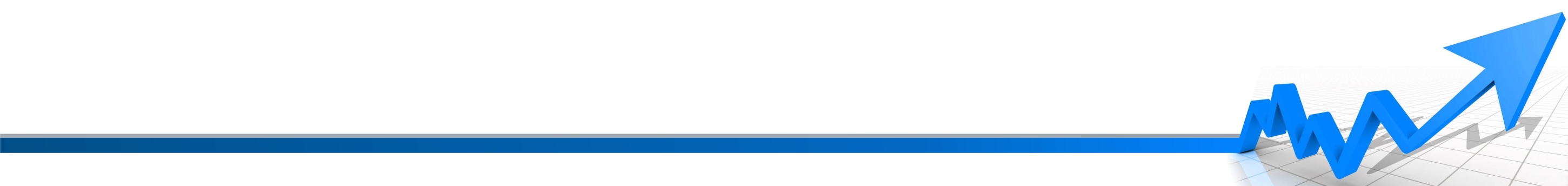 7
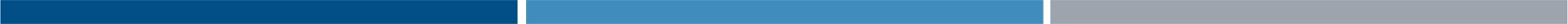 РОЛЬ МУНИЦИПАЛЬНЫХ ОБРАЗОВАНИЙ В РЕАЛИЗАЦИИ ЗАКОНА 85-ОД ИЮЛЯ 2015 Г.
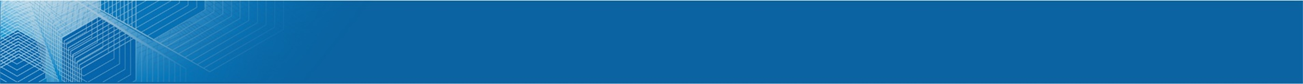 ЗАКЛЮЧЕНИЕ СОГЛАШЕНИЯ С ИНИЦИАТОР МАСШТАБНОГО ИНВЕСТИЦИОННОГО ПРОЕТКА
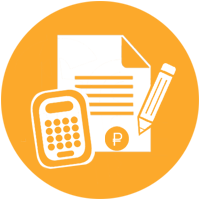 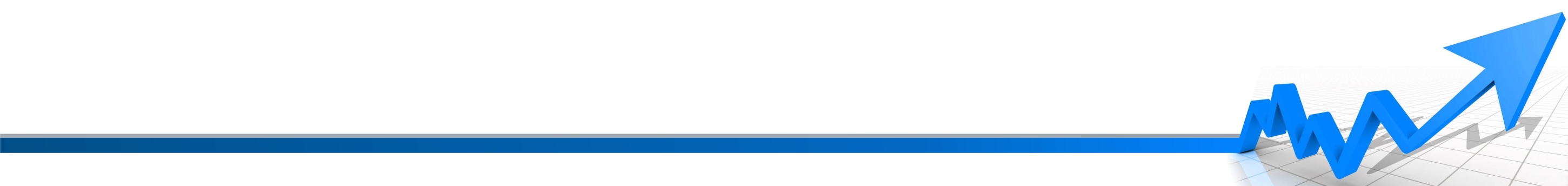 8
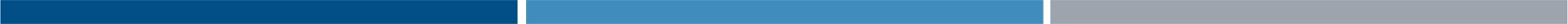 НОРМАТИВНО-ПРАВОВЫЕ АКТЫ
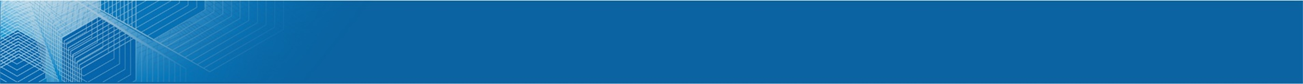 ПОСТАНОВЛЕНИЕ АДМИНИСТРАЦИИ ВОЛГОГРАДСКОЙ ОБЛАСТИ ОТ 09 ИЮЛЯ 2015 Г.            N 365-П "О ПОРЯДКЕ ПОДГОТОВКИ РАСПОРЯЖЕНИЯ ГУБЕРНАТОРА ВОЛГОГРАДСКОЙ ОБЛАСТИ О ВОЗМОЖНОСТИ ПРЕДОСТАВЛЕНИЯ ЮРИДИЧЕСКИМ ЛИЦАМ ЗЕМЕЛЬНЫХ УЧАСТКОВ, НАХОДЯЩИХСЯ В ГОСУДАРСТВЕННОЙ ИЛИ МУНИЦИПАЛЬНОЙ СОБСТВЕННОСТИ, В АРЕНДУ БЕЗ ПРОВЕДЕНИЯ ТОРГОВ ДЛЯ РАЗМЕЩЕНИЯ ОБЪЕКТОВ СОЦИАЛЬНО-КУЛЬТУРНОГО И КОММУНАЛЬНО-БЫТОВОГО НАЗНАЧЕНИЯ, РЕАЛИЗАЦИИ МАСШТАБНЫХ ИНВЕСТИЦИОННЫХ ПРОЕКТОВ"
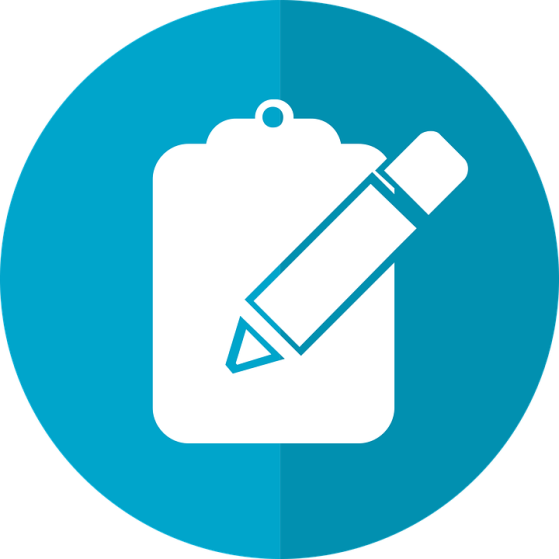 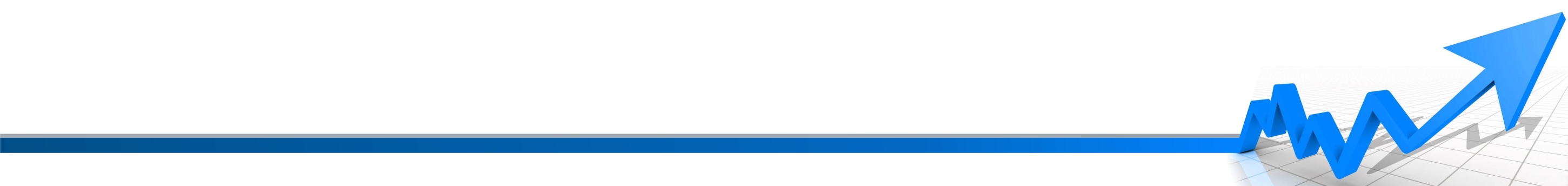 9
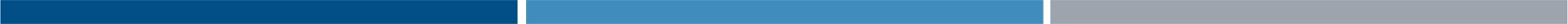 ПОРЯДОК ПРЕДОСТАВЛЕНИЯ ЗЕМЕЛЬНЫХ УЧАСТКОВ
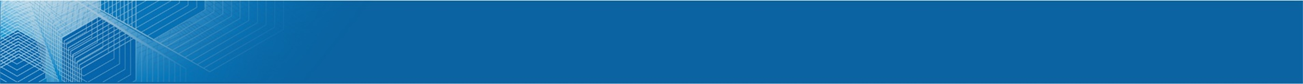 ПОРЯДОК РАССМОТРЕНИЯ ХОДАТАЙСТВА
РАССМОТРЕНИЕ ХОДАТАЙСТВА  НА СООТВЕТСТВИЕ УСТАНОВЛЕННЫМ ТРЕБОВАНИЯМ И НАПРАВЛЕНИЕ ЕГО В ОРГАНЫ ИСПОЛНИТЕЛЬНОЙ ВОЛГОГРАДСКОЙ ОБЛАСТИ ДЛЯ ДАЛЬНЕЙШЕГО РАССМОТРЕНИЯ
(7 РАБОЧИХ ДНЕЙ)
ИНВЕСТИЦИОННАЯ СТРАТЕГИЯ
ПОДГОТОВКА ОРГАНАМИ ИСПОЛНИТЕЛЬНОЙ ВЛАСТИ ВОЛГОГРАДСКОЙ ОБЛАСТИ  МОТИВИРОВАННЫХ  ЗАКЛЮЧЕНИЙ
(30 РАБОЧИХ ДНЕЙ)
ВОЗВРАТ ХОДАТАЙСТВО ЮРИДИЧЕСКОМУ ЛИЦУ С УКАЗАНИЕМ ПРИЧИН ВОЗВРАТА, В СЛУЧАЕ ИХ НЕСООТВЕТСТВИЯ УСТАНОВЛЕННЫМ ТРЕБОВАНИЯМ
ПОДГОТАВКА  СВОДНОГО ЗАКЛЮЧЕНИЯ И НАПРАВЛЕНИЕ ЕГО ДЛЯ РАССМОТРЕНИЯ НА КОМИССИЮ
(10 РАБОЧИХ ДНЕЙ СО ДНЯ ПОЛУЧЕНИЯ СООТВЕТСТВУЮЩИХ ЗАКЛЮЧЕНИЙ но не позднее 40 рабочих дней со дня поступления ходатайства)
НАПРАВЛЕНИЕ ЗАЯВИТЕЛЮ УВЕДОМЛЕНИЯО РЕШЕНИИ КОМИССИИ С УКАЗАНИЕМ ОСНОВАНИЙ ПРИНЯТИЯ РЕШЕНИЯ ОБ ОТКАЗЕ И ВЫПИСКУ ИЗ ПРОТОКОЛА ЗАСЕДАНИЯ КОМИССИИ. 
( 3 РАБОЧИХ ДНЯ)
КОМИССИЯ ПРИНИМАЕТ РЕШЕНИЕ О СООТВЕТСТВИИ (НЕСООТВЕТСТВИИ) ИНВЕСТИЦИОННОГО ПРОЕКТА УСТАНОВЛЕННЫМ КРИТЕРИЯМ
(30 РАБОЧИХ ДНЕЙ)
ПРЕДСТАВЛЕНИЕ ГУБЕРНАТОРУ ВОЛГОГРАДСКОЙ ОБЛАСТИ ПРОЕКТ РАСПОРЯЖЕНИЯ ГУБЕРНАТОРА ВОЛГОГРАДСКОЙ ОБЛАСТИ О ВОЗМОЖНОСТИ ПРЕДОСТАВЛЕНИЯ ЗЕМЕЛЬНОГО УЧАСТКА
(30 РАБОЧИХ ДНЕЙ)
ЗАКЛЮЧЕНИЕ СОГЛАШЕНИЯ МЕЖДУ ИНВЕСТОРОМ И КОМИТЕТОМ ЭКОНОМИЧЕСКОЙ ПОЛИТИКИ И РАЗВИТИЯ ВОЛГОГРАДСКОЙ ОБЛАСТИ
(30 РАБОЧИХ ДНЕЙ)
ИЗДАНИЕ РАСПОРЯЖЕНИЯ ГУБЕРНАТОРА ВОЛГОГРАДСКОЙ ОБЛАСТИ О ВОЗМОЖНОСТИ ПРЕДОСТАВЛЕНИЯ ЗЕМЕЛЬНОГО УЧАСТКА
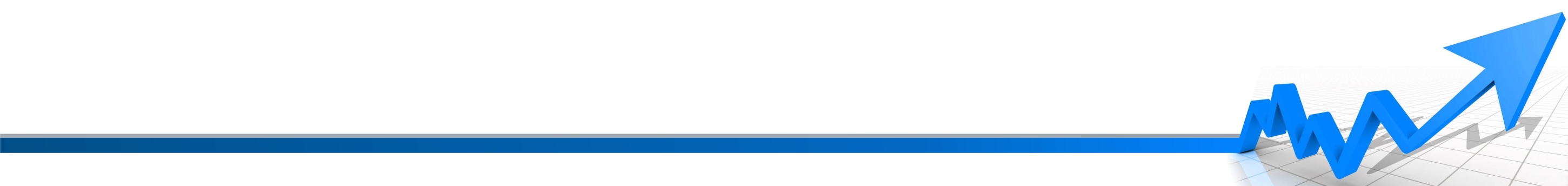 10
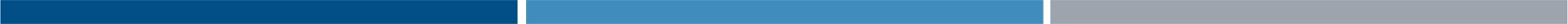 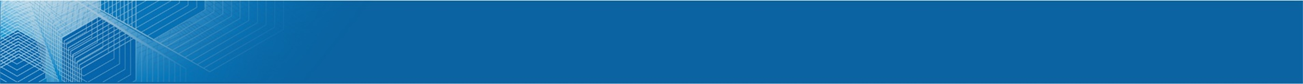 ПРОЕКТЫ РЕАЛИЗУЕМЫЕ НА ТЕРРИТОРИИ ВОЛГОГРАДСКОЙ ОБЛАСТИ
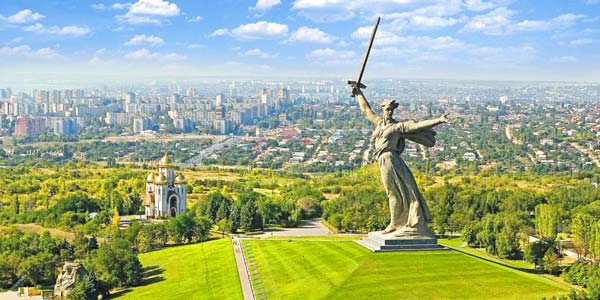 "ПРОЕКТ-ЮГ"
АО "ТРАНСНЕФТЬ-ПРИВОЛГА"
ГОРОД ВОЛГОГРАД
ГОРОД ВОЛГОГРАД
12 
ПРОЕКТОВ
29 
УЧАСТКОВ
"СТРОИТЕЛЬСТВО ЦЕНТРА СОДЕЙСТВИЯ ИММИГРАЦИИ И МЕДИЦИНСКОГО ОСВИДЕТЕЛЬСТВОВАНИЯ ИММИГРАНТОВ ВОЛГОГРАДСКОЙ ОБЛАСТИ"
ООО "ВОСТОК"
"СТРОИТЕЛЬСТВО ЖИЛОГО РАЙОНА В СОВЕТСКОМ РАЙОНЕ ГОРОДА ВОЛГОГРАДА"
ООО " РОДНИКОВАЯ ДОЛИНА"
"СОЗДАНИЕ ПРЕДПРИЯТИЯ ПО ДЛИТЕЛЬНОМУ ХРАНЕНИЮ И ПЕРЕРАБОТКИ ОВОЩЕЙ"
ООО "ФДС АГРО"
"СТРОИТЕЛЬСТВО СЕТИ АВТОМОБИЛЬНЫХ КОМПРЕССОРНЫХ СТАНЦИЙ"
ООО "ГАЗПРОМ ГАЗОМОТОРНОЕ ТОПЛИВО"
11
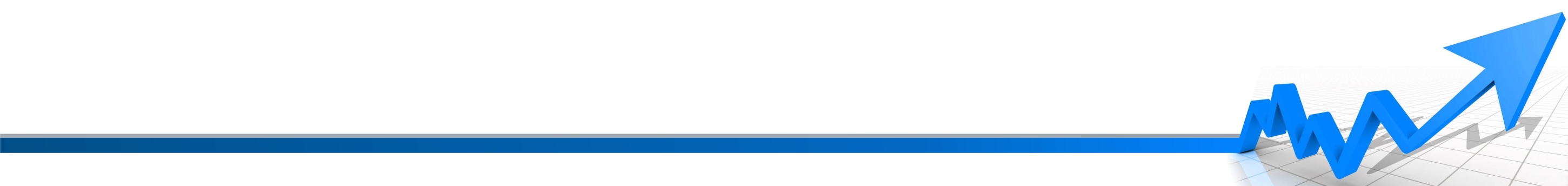 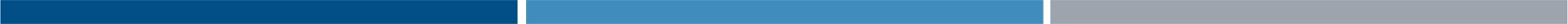 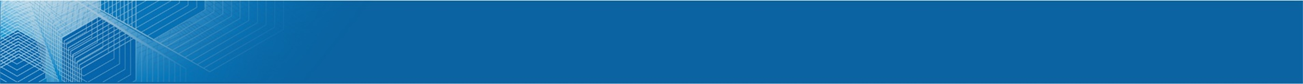 ПРОЕКТЫ РЕАЛИЗУЕМЫЕ НА ТЕРРИТОРИИ ВОЛГОГРАДСКОЙ ОБЛАСТИ
"СТРОИТЕЛЬСТВО 9-ТИ ЭТАЖНОГО ЖИЛОГО ДОМА ДЛЯ СОТРУДНИКОВ МВД"
ПРОФЕССИОНАЛЬНЫЙ СОЮЗ СОТРУДНИКОВ  ОРГАНОВ МВД РФ
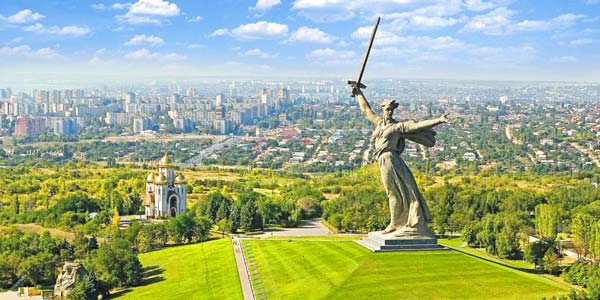 ГОРОД ВОЛГОГРАД
12 
ПРОЕКТОВ
29 
УЧАСТКОВ
"ЖИЛАЯ ЗАСТРОЙКА ПО УЛ.ПАРХОМЕНКО В ЦЕНТРАЛЬНОМ РАЙОНЕ ВОЛГОГРАДА "
ООО" ВОЛГОСТРОЙКОМПЛЕКС"
"СОЗДАНИЕ РЕКРЕАЦИОННОГО ОБЪЕКТА "ПАРК НОВАЯ ПОЙМА"
ООО "ВОЛГАСТИЛЛ"
"СИТУАЦИОННО-АНАЛИТИЧЕСКИЙ ЦЕНТР"
ПАО "ВОЛГОГРАДОБЛЭЛЕКТРО"
12
12
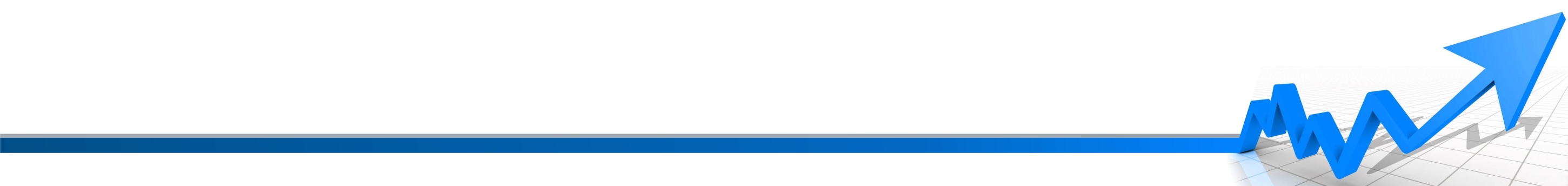 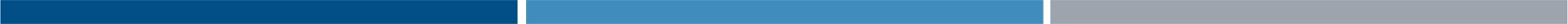 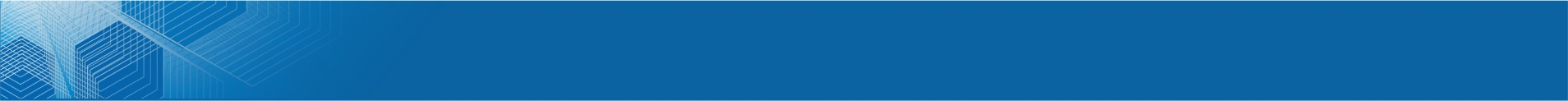 ИНВЕСТИЦИОННЫЙ ПРОЕКТ НА ТЕРРИТОРИИ ГОРОДА ВОЛГОГРАДА 
"ЖИЛАЯ ЗАСТРОЙКА ПО ПРОСПЕКТУ УНИВЕРСИТЕТСКИЙ"
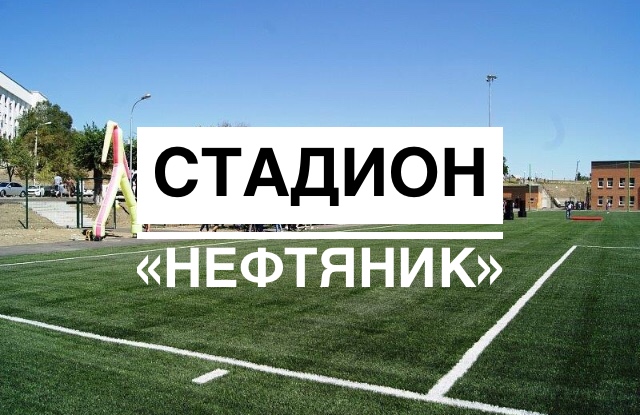 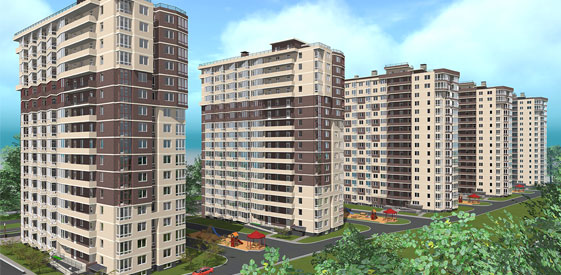 "СТРОЙСЕРВИС"
ОБЪЕМ ИНВЕСТИЦИЙ
3,03 млрд. рублей

СРОК РЕАЛИЗАЦИИ ПРОЕКТА 
2017-2027 гг.

РАБОЧИЕ МЕСТА
120 человек

НАЛОГОВЫЕ ОТЧИСЛЕНИЯ
59,8 млн. рублей
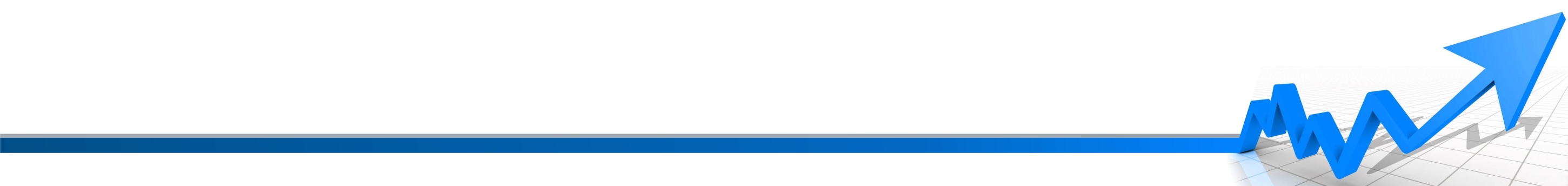 13
13
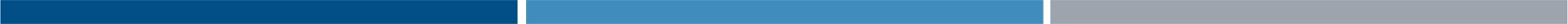 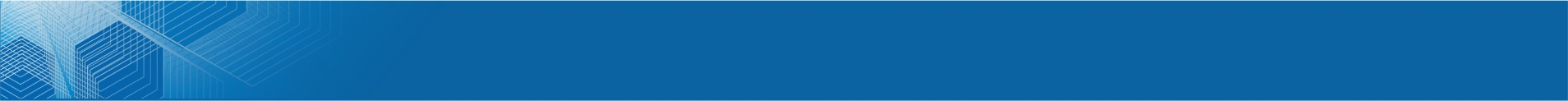 ИНВЕСТИЦИОННЫЙ ПРОЕКТ НА ТЕРРИТОРИИ ГОРОДА ВОЛГОГРАДА 
" ЖИЛАЯ ЗАСТРОЙКА "БЕЙКЕР СТРИТ"
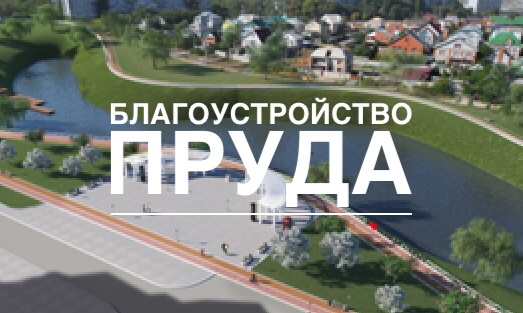 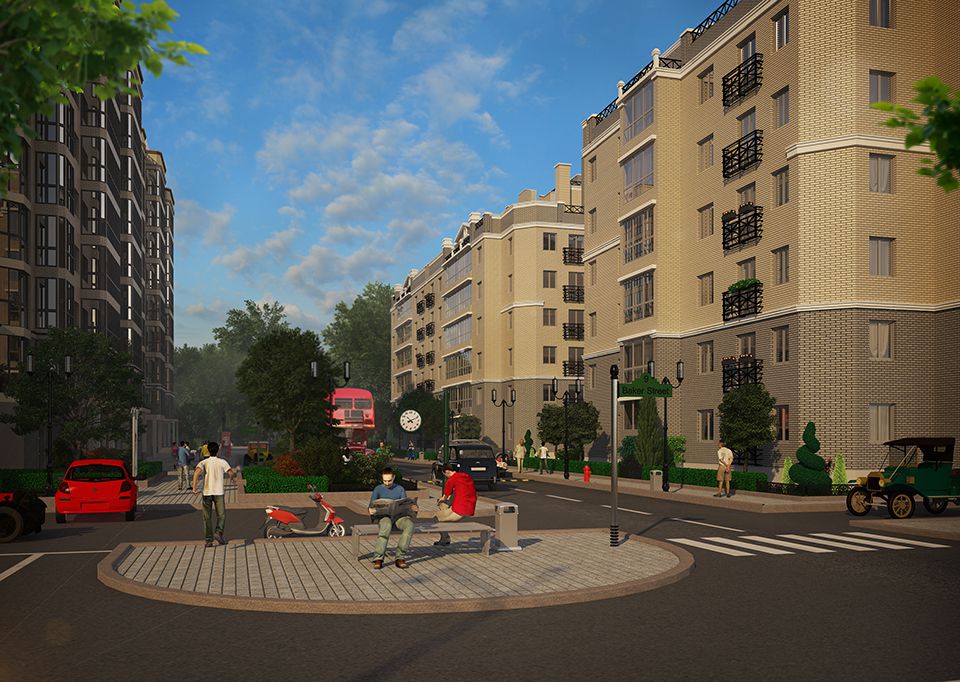 "ВОЛГОСТРОЙ"
ОБЪЕМ ИНВЕСТИЦИЙ
3,15 млрд. рублей

СРОК РЕАЛИЗАЦИИ ПРОЕКТА 
2017-2028 гг.

РАБОЧИЕ МЕСТА
74 ЧЕЛОВЕКА
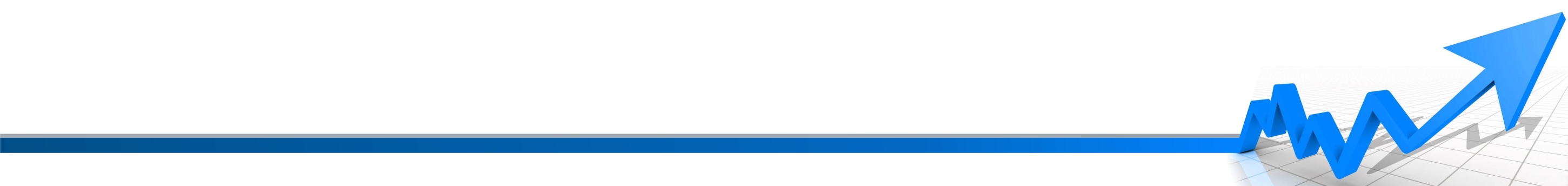 14
14
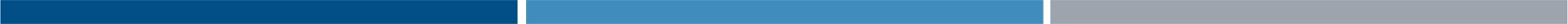 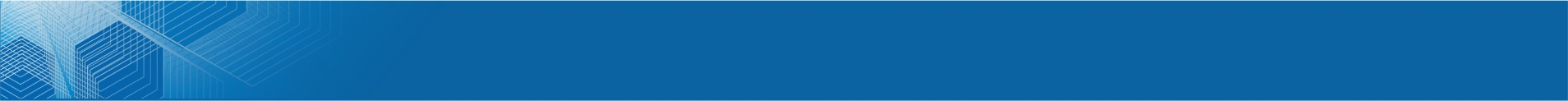 ИНВЕСТИЦИОННЫЙ ПРОЕКТ НА ТЕРРИТОРИИ ГОРОДА ВОЛГОГРАДА 
    "СТРОИТЕЛЬСТВО НА ТЕРРИТОРИИ ВОЛГОГРАДСКОЙ ОБЛАСТИ НЕ МЕНЕЕ 40 ТЫС. КВ. М. ЖИЛЬЯ "
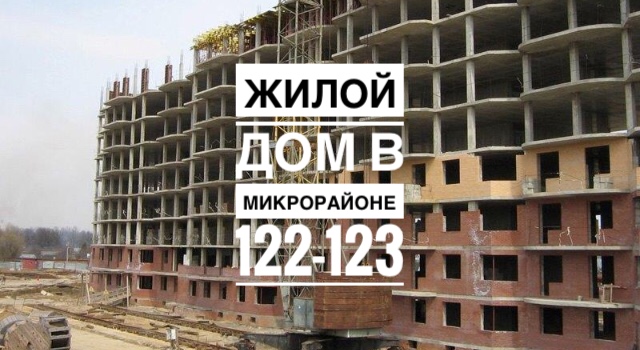 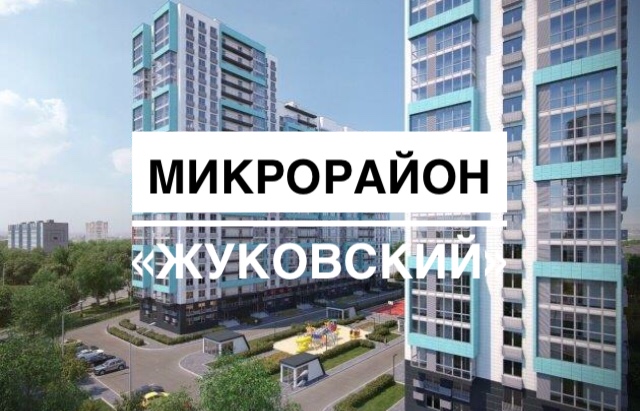 ОБЪЕМ ИНВЕСТИЦИЙ
2,68 млрд. рублей

СРОК РЕАЛИЗАЦИИ ПРОЕКТА 
2019-2023 гг.

НАЛОГОВЫЕ ОТЧИСЛЕНИЯ
86,8 млн. рублей
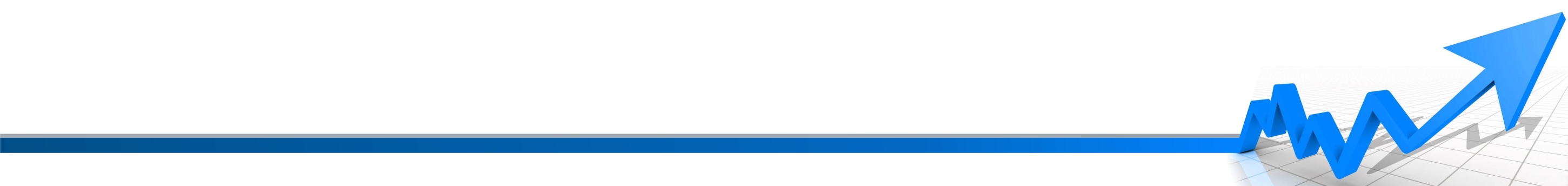 15
15
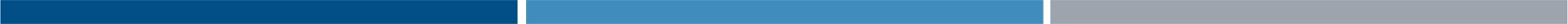 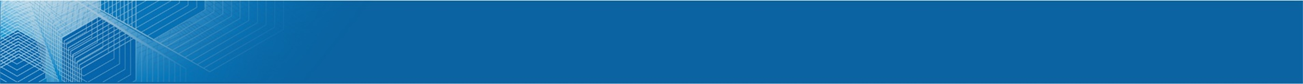 ПРОЕКТЫ РЕАЛИЗУЕМЫЕ НА ТЕРРИТОРИИ ВОЛГОГРАДСКОЙ ОБЛАСТИ
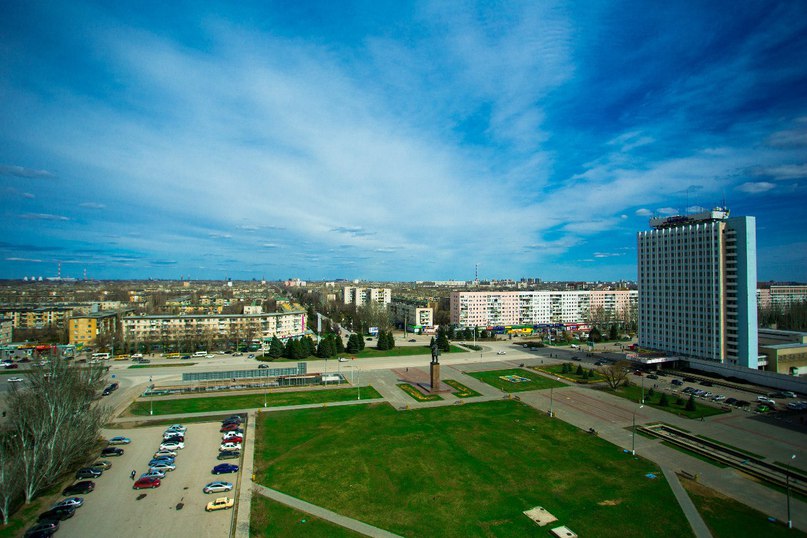 "ЦЕНТР СПОРТИВНОЙ ПОДГОТОВКИ ПО ТХЭКВАНДО WTF (ОЛИМПИЙСКАЯ ВЕРСИЯ)"
ВОЛГОГРАДСКАЯ РЕГИОНАЛЬНАЯ ОБЩЕСТВЕННАЯ ОРГАНИЗАЦИЯ СПОРТИВНЫЙ КЛУБ "ЧЕМПИОН"
ГОРОД ВОЛЖСКИЙ
5 
ПРОЕКТОВ
4 
УЧАСТКА
"СТРОИТЕЛЬСТВО СЕТИ АВТОМОБИЛЬНЫХ КОМПРЕССОРНЫХ СТАНЦИЙ"
ООО "ГАЗПРОМ ГАЗОМОТОРНОЕ ТОПЛИВО"
"СТРОИТЕЛЬСТВО СВИНОВОДЧЕСКИХ КОМПЛЕКСОВ, КОМБИКОРМОВОГО ЗАВОДА И МЯСОПЕРЕРАБАТЫВАЮЩЕГО КОМПЛЕКСА В ВОЛГОГРАДСКОЙ ОБЛАСТИ"
ООО "ВОЛЖСКАЯ АГРОПРОМЫШЛЕННАЯ КОРПОРАЦИЯ"
"РАЗМЕЩЕНИЕ ТЕННИСНОГО ЦЕНТРА НА ТЕРРИТОРИИ ВОЛГОГРАДСКОЙ ОБЛАСТИ В Г. ВОЛЖСКИЙ"
ООО "ТЕНИС ПАРК"
"АКВАКОМПЛЕКС С БАСЕЙНОМ И ТРЕНАЖЕРНЫМ ЗАЛОМ"
ООО "АКВА"
16
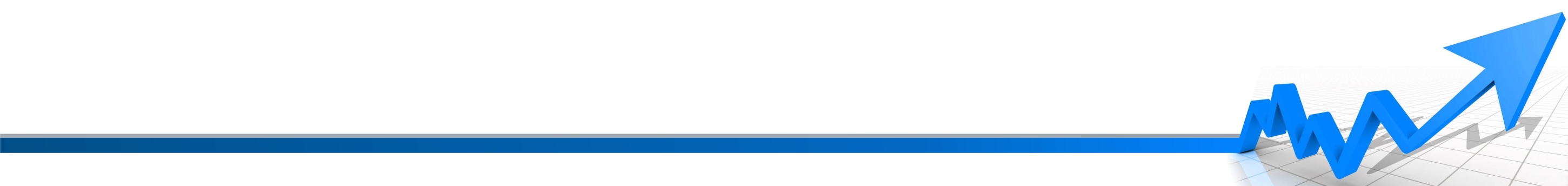 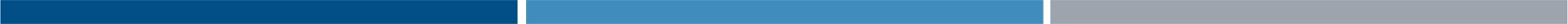 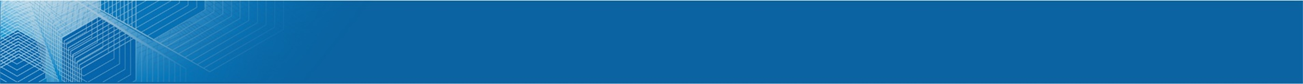 ПРОЕКТЫ РЕАЛИЗУЕМЫЕ НА ТЕРРИТОРИИ ВОЛГОГРАДСКОЙ ОБЛАСТИ
" СОЗДАНИЕ ПЛЕМПТИЦЕРЕПРОДУКТОРА II ПОРЯДКА ООО ВОЛГОГРАДСКИЙ БРОЙЛЕР МОЩНОСТЬЮ 60 МЛН. ШТ. ИНКУБАЦИОННОГО ЯЙЦА В ГОД В ВОЛГОГРАДСКОЙ ОБЛАСТИ"
ООО "ВОЛГОГРАДСКИЙ БРОЙЛЕР"
"СТРОИТЕЛЬСТВО МЕЛИОРАТИВНОЙ СИСТЕМЫ ОРОШАЕМОГО УЧАСТКА ДАНИЛОВСКИЙ"
ООО " ЮЖНЫЙ ЗЕРНОВОЙ РЫНОК-1"
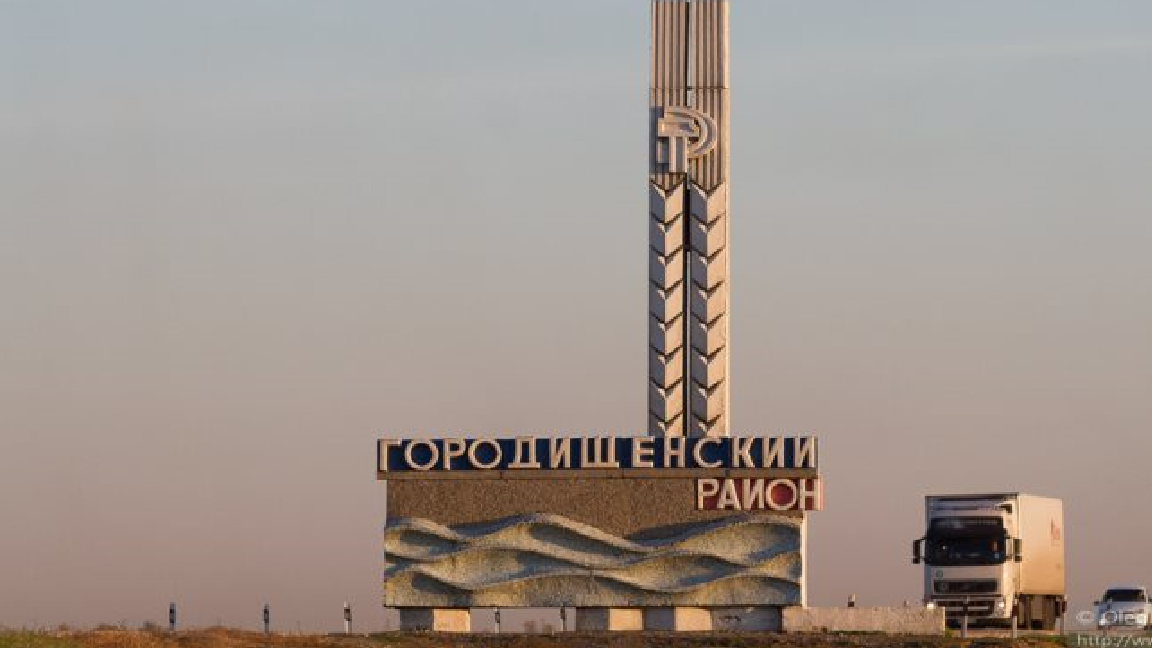 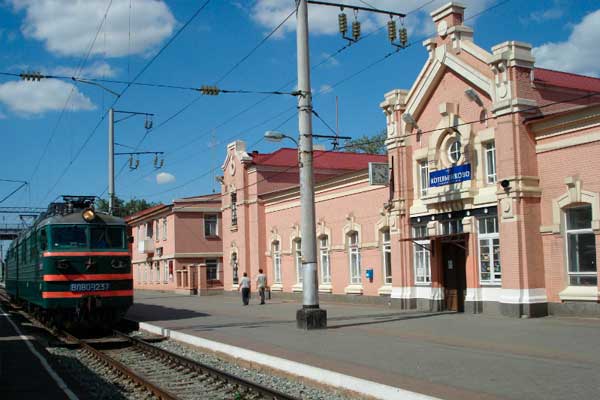 ГОРОДИЩЕНСКИЙ 
           РАЙОН
КОТЕЛЬНИКОВСКИЙ
            РАЙОН
10
УЧАСТКОВ
2
ПРОЕКТА
11
УЧАСТКОВ
3
ПРОЕКТА
" СТРОИТЕЛЬСТВО СЕТИ АВТОМОБИЛЬНЫХ КОМПРЕССОРНЫХ СТАНЦИЙ"
ООО «ГАЗПРОМ ГАЗОМОТОРНОЕ ТОПЛИВО"
"РАЗВИТИЕ ОПТОВО-РАСПРЕДЕЛИТЕЛЬНОГО ЦЕНТРА ДЛЯ ПЕРЕРАБОТКИ И СБЫТАСЕЛЬСКОХОЗЯЙСТВЕННОЙ ПРОДУКЦИИ В ВОЛГОГРАДСКОЙ ОБЛАСТИ В РАМКАХ ФОРМИРОВАНИЯ СЕТИ ОПТОВО-РАСПРЕДЕЛИТЕЛЬНЫХ ЦЕНТРОВ ТОРГОВЛИ И ПЕРЕРАБОТКИ СЕЛЬСКОХОЗЯЙСТВЕННОЙ ПРОДУКЦИИ
ООО "СТАЛИНГРАД"
"РАЗВИТИЕ ЖИЛОГО РАЙОНА "ДУБОВАЯ РОЩА" 
ООО "ЕВРОХИМВОЛГАКАЛИЙ"
17
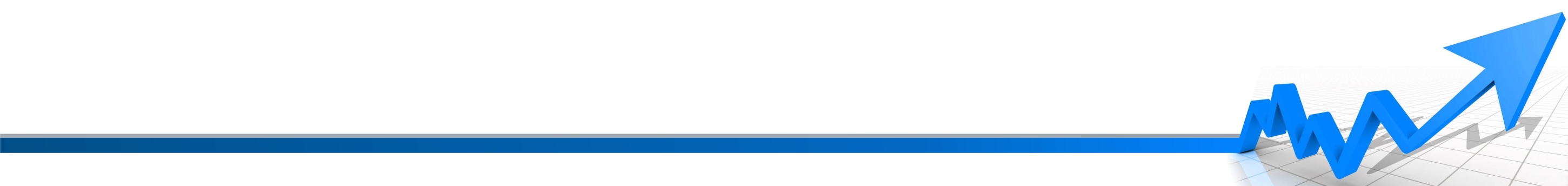 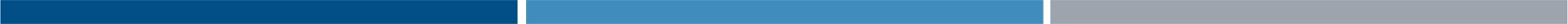 ИНВЕСТИЦИОННЫЙ ПРОЕКТ НА ТЕРРИТОРИИ АЛЕКСЕЕВСКОГО РАЙОНА
"СТРОИТЕЛЬСТВО ПРЕДПРИЯТИЯ ПО ГЛУБОКОЙ ПЕРЕРАБОТКЕ ЗЕРНА КУКУРУЗЫ В ХУТОРЕ ШАРАШЕНСКИЙ АЛЕКСЕЕВСКОГО РАЙОНА ВОЛГОГРАДСКОЙ ОБЛАСТИ"
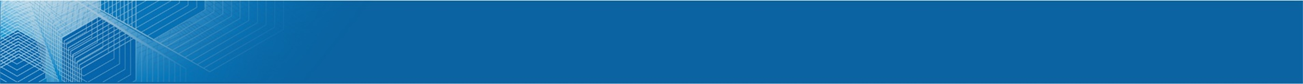 ИНВЕСТИЦИОННАЯ СТРАТЕГИЯ
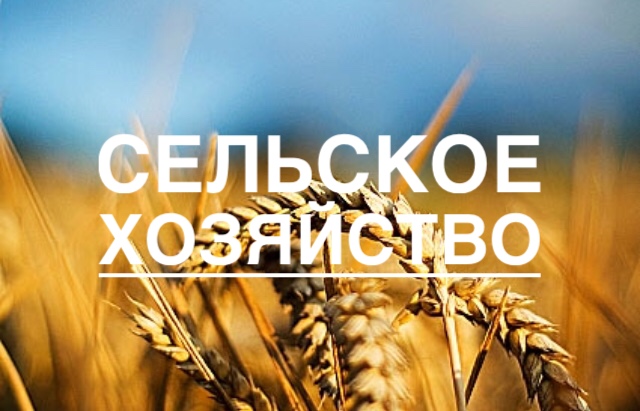 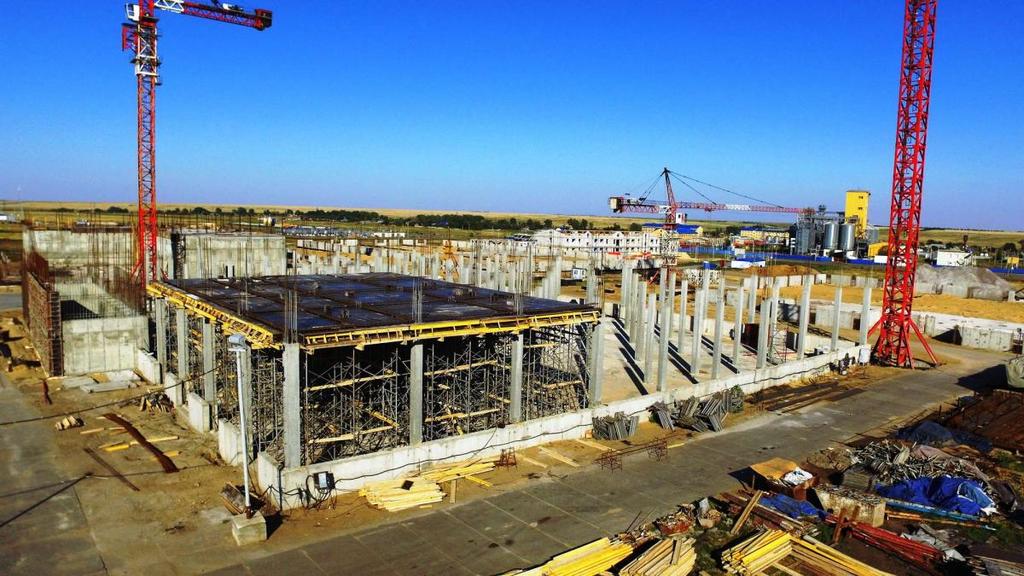 "НЬЮ БИО"
ОБЪЕМ ИНВЕСТИЦИЙ
11,6 млрд. рублей

СРОК РЕАЛИЗАЦИИ ПРОЕКТА 
2015-2021 гг.

РАБОЧИЕ МЕСТА
250 человек

НАЛОГОВЫЕ ОТЧИСЛЕНИЯ
215 млн. рублей
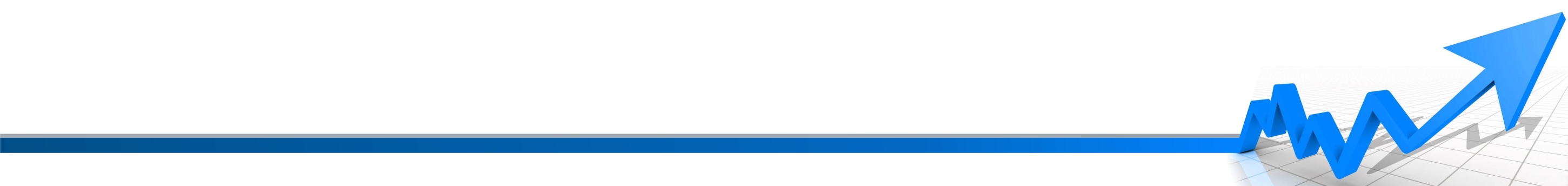 18
18
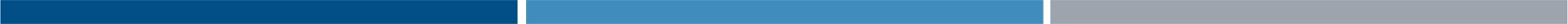 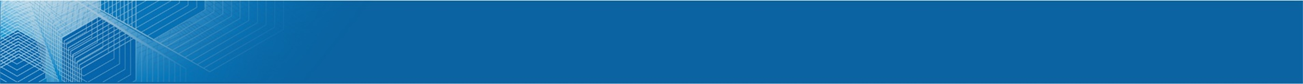 ПРОЕКТЫ РЕАЛИЗУЕМЫЕ НА ТЕРРИТОРИИ ВОЛГОГРАДСКОЙ ОБЛАСТИ
"СТРОИТЕЛЬСТВО ТЕПЛИЧНОГО КОМПЛЕКСА ПЛОЩАДЬЮ 15,72 ГА В ОЛЬХОВСКОМ МУНИЦИПАЛЬНОМ РАЙОНЕ ВОЛГОГРАДСКОЙ ОБЛАСТИ"
ООО " АГРОЛЬ"
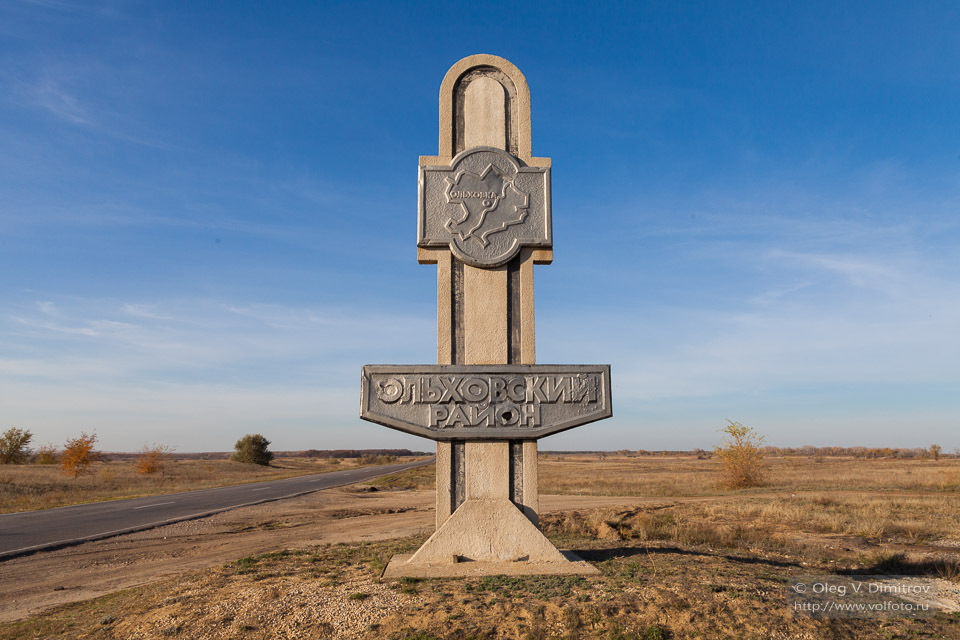 ОЛЬХОВСКИЙ
        РАЙОН
4
УЧАСТКА
2
ПРОЕКТА
"РАЗМЕЩЕНИЕ КОМПЛЕКСА ПО ВЫРАЩИВАНИЮ И ХРАНЕНИЮ СЕЛЬСКОХОЗЯЙСТВЕННОЙ ПРОДУКЦИИ В ОЛЬХОВСКОМ МУНИЦИПАЛЬНОМ РАЙОНЕ ВОЛГОГРАДСКОЙ ОБЛАСТИ"
ООО " АГРОЛЬ"
"СТРОИТЕЛЬСТВО СВИНОВОДЧЕСКИХ КОМПЛЕКСОВ, КОМБИКОРМОВОГО ЗАВОДА И МЯСОПЕРЕРАБАТЫВАЮЩЕГО КОМПЛЕКСА В ВОЛГОГРАДСКОЙ ОБЛАСТИ"
ООО "ВОЛЖСКАЯ АГРОПРОМЫШЛЕННАЯ КОРПОРАЦИЯ"
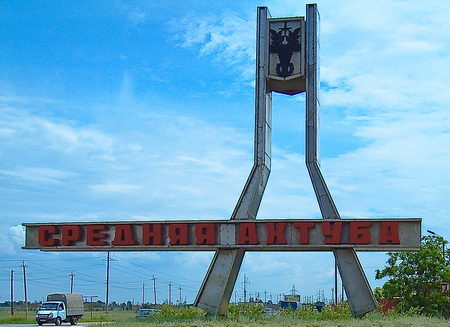 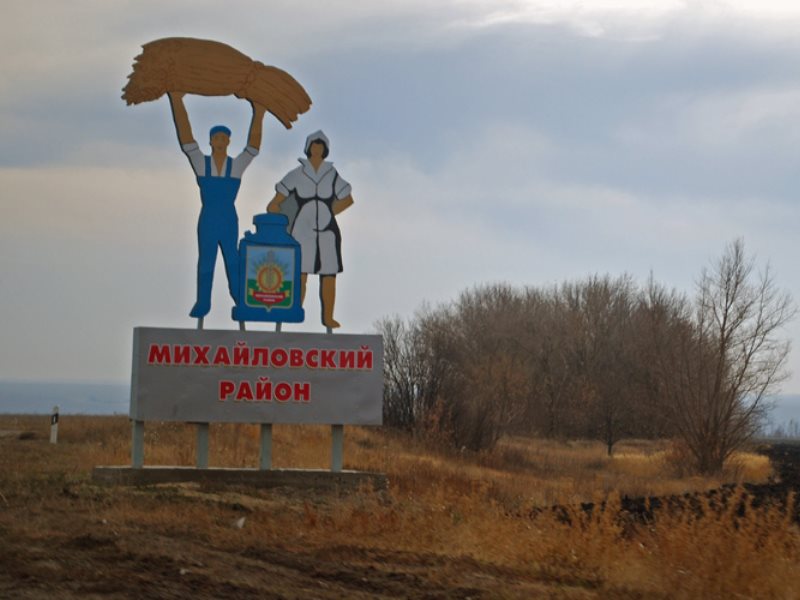 " СТРОИТЕЛЬСТВО СЕТИ АВТОМОБИЛЬНЫХ КОМПРЕССОРНЫХ СТАНЦИЙ"
ООО «ГАЗПРОМ ГАЗОМОТОРНОЕ ТОПЛИВО"
ГОРОДСКОЙ ОКРУГ ГОРОД МИХАЙЛОВКА
СРЕДНЕАХТУБИНСКИЙ     
             РАЙОН
3
УЧАСТКА
1
ПРОЕКТ
3
УЧАСТКА
2
ПРОЕКТА
19
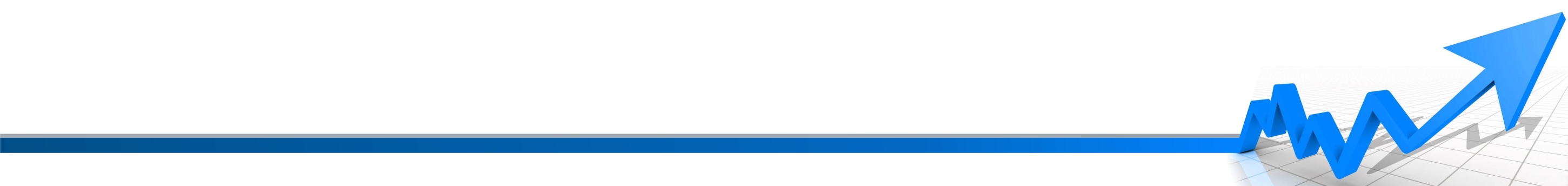 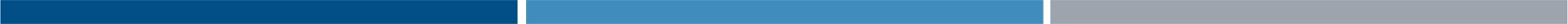 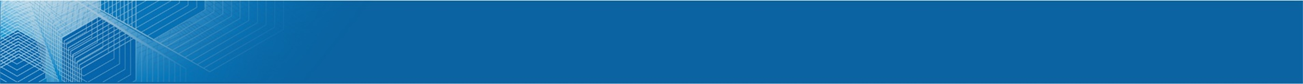 ИНВЕСТИЦИОННЫЙ ПРОЕКТ НА ТЕРРИТОРИИ  ГОРОДСКОГО ОКРУГА ГОРОДА МИХАЙЛОВКА
"СТРОИТЕЛЬСТВО ТЕПЛИЧНОГО КОМПЛЕКСА В ВОЛГОГРАДСКОЙ ОБЛАСТИ"
ИНВЕСТИЦИОННАЯ СТРАТЕГИЯ
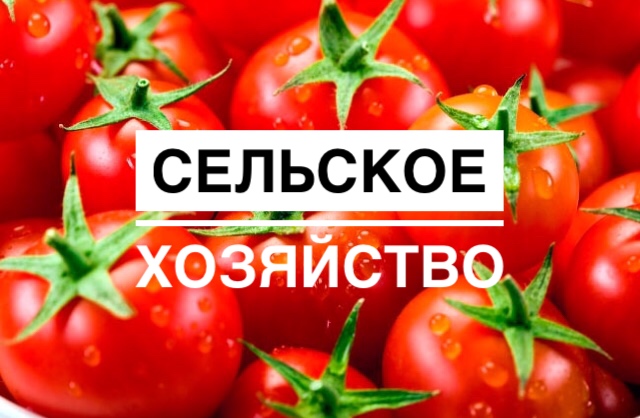 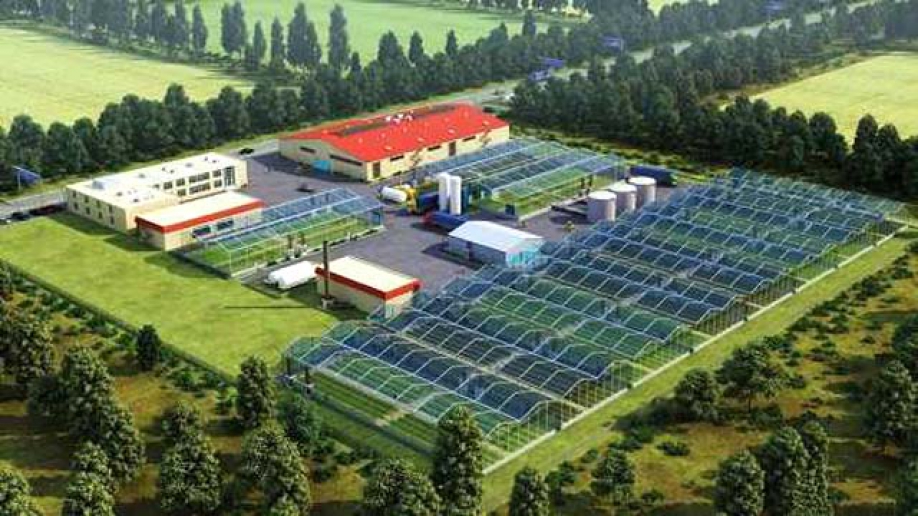 "ВОЛЖСКИЙ АГРО КОМПЛЕКС"
ОБЪЕМ ИНВЕСТИЦИЙ
5 млрд. рублей

СРОК РЕАЛИЗАЦИИ ПРОЕКТА 
2016-2023 гг.

РАБОЧИЕ МЕСТА
500 человек

НАЛОГОВЫЕ ОТЧИСЛЕНИЯ
300 млн. рублей
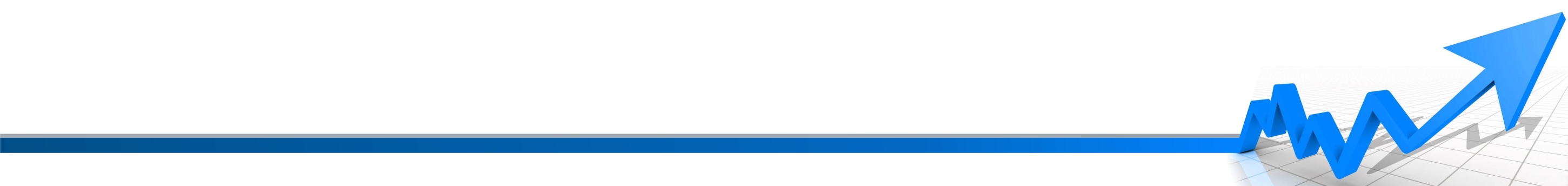 20
20
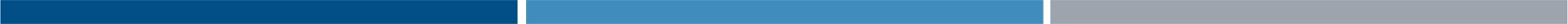 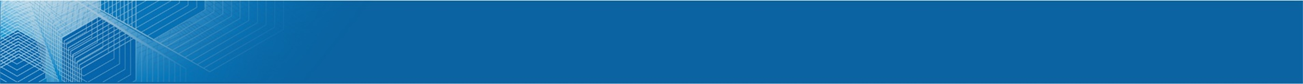 ПРОЕКТЫ РЕАЛИЗУЕМЫЕ НА ТЕРРИТОРИИ ВОЛГОГРАДСКОЙ ОБЛАСТИ
"УСТАНОВКА МИНИ-ЗАВОДА ПО УБОЮ СКОТА И ПЕРЕРАБОТКЕ МОЛОКА, СТРОИТЕЛЬСТВО ДВУХ ОВОЩЕХРАНИЛИЩ И КОМПЛЕКСА СКЛАДСКИХ ПОМЕЩЕНИЙДЛЯ С/Х ПРОДУКЦИИ "
ССПК"КОЛОС"
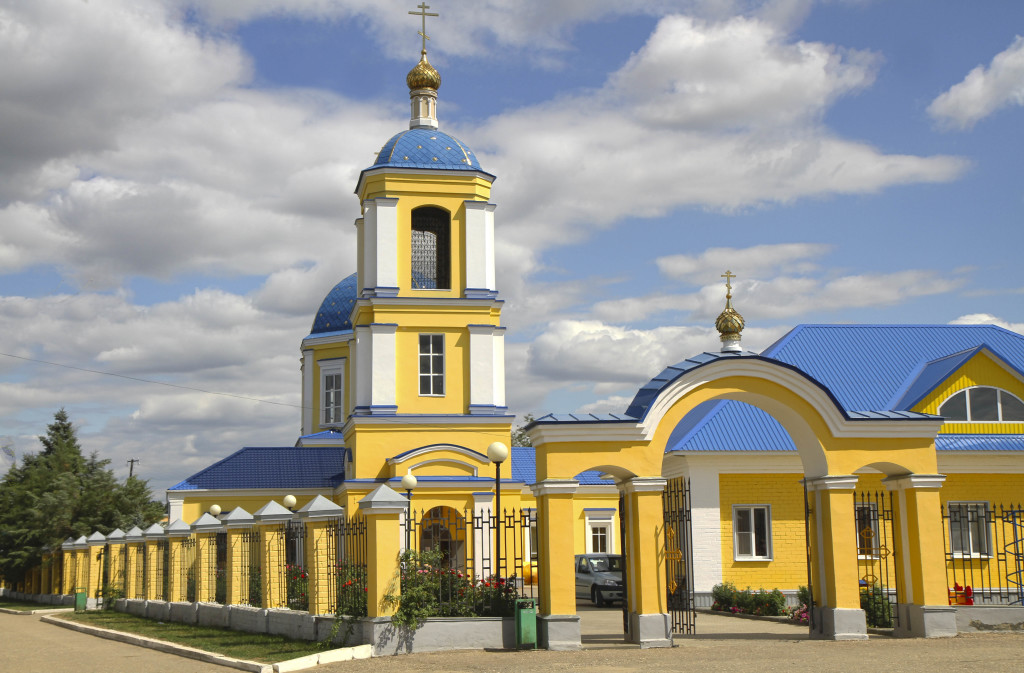 "ОРГАНИЗАЦИЯ ФЕРМЫ ПО ВЫРАЩИВАНИЮ КРУПНОГО РОГАТОГО СКОТА НА ТЕРРИТОРИИ КОТОВСКОГО МУНИЦИПАЛЬНОГО РАЙОНА"
ООО "КФХ МЯСНИКОВ"
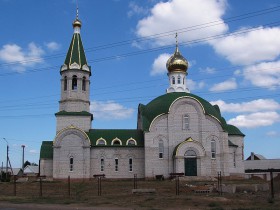 КОТОВСКИЙ
            РАЙОН
НИКОЛАЕВСКИЙ 
        РАЙОН
2
УЧАСТКА
1
ПРОЕКТ
5
УЧАСТКОВ
1
ПРОЕКТ
" СТРОИТЕЛЬСТВО ПЛОДОХРАНИЛИЩА ДЛЯ ХРАНЕНИЯ И ПОДРАБОТКИ ФРУКТОВ, ОБЪЕМОМ 10000 ТОНН ООО НПГ САДЫ ПРИДОНЬЯ "
ООО " НПГ "САДЫ ПРИДОНЬЯ"
" СТРОИТЕЛЬСТВО ИННОВАЦИОННОГО КОМПЛЕКСА ПО ВЫРАЩИВАНИЮ ШАМПИНЬОНОВ В ВОЛГОГРАДСКОЙ ОБЛАСТИ"
ООО "ПРОЕКТ АЛЬФА"
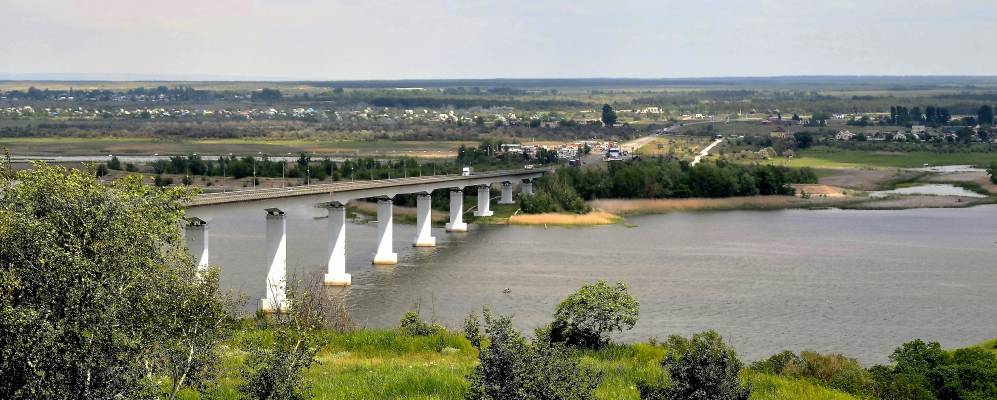 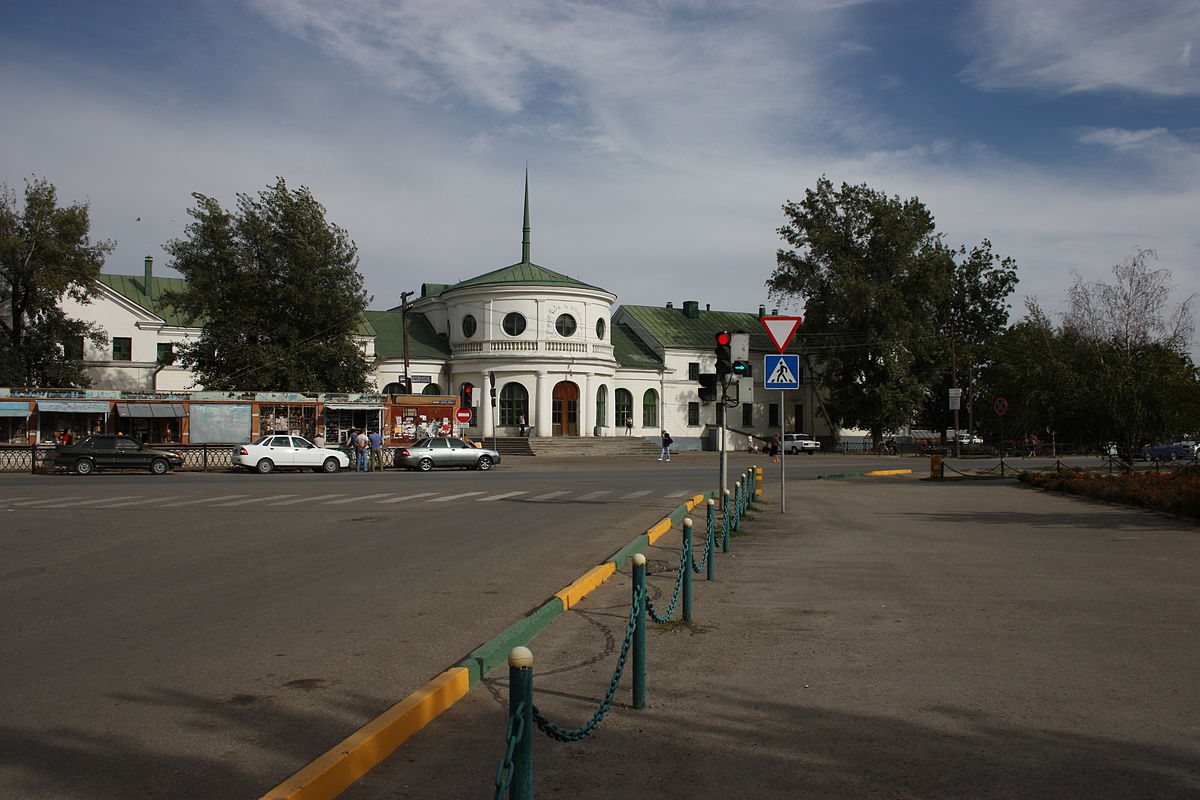 КАЛАЧАЕВСКИЙ
       РАЙОН
ФРОЛОВСКИЙ
       РАЙОН
1
УЧАСТОК
1
ПРОЕКТ
1
УЧАСТОК
1
ПРОЕКТ
21
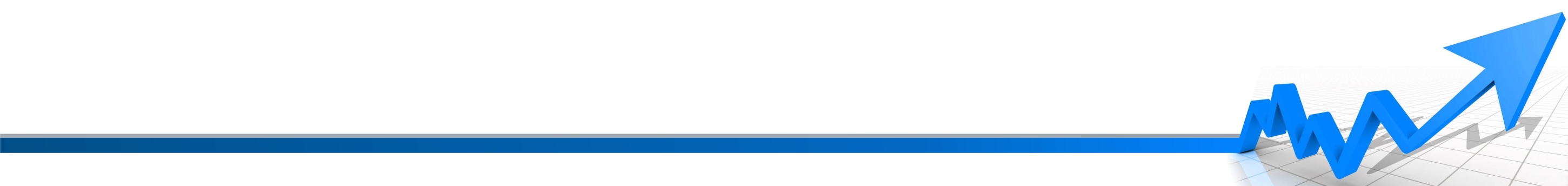 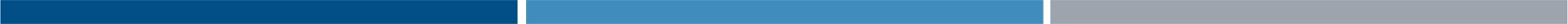 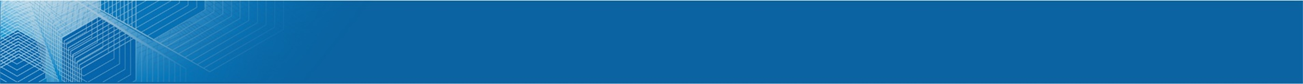 ПРОЕКТЫ РЕАЛИЗУЕМЫЕ НА ТЕРРИТОРИИ ВОЛГОГРАДСКОЙ ОБЛАСТИ С ИЮЛЯ 2015 Г.
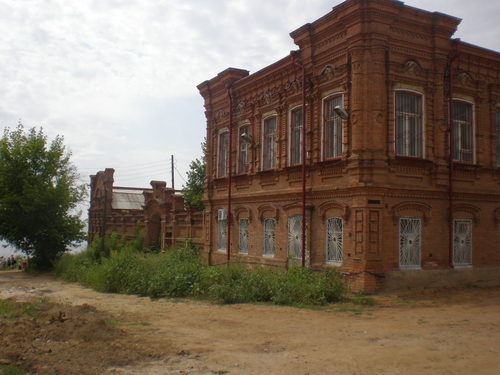 " СОЗДАНИЕ НОВОГО ПРОИЗВОДСТВА СЕЛЬСКОХОЗЯЙСТВЕННОЙ ПРОДУКЦИИ С СОБСТВЕННОЙ ПЕРВИЧНОЙ ПЕРЕРАБОТКОЙ НА ТЕРРИТОРИИ ДУБОВСКОГО МУНИЦИПАЛЬНОГО РАЙОНА ВОЛГОГРАДСКОЙ ОБЛАСТИ"
ООО " СЕЛЯНКА"
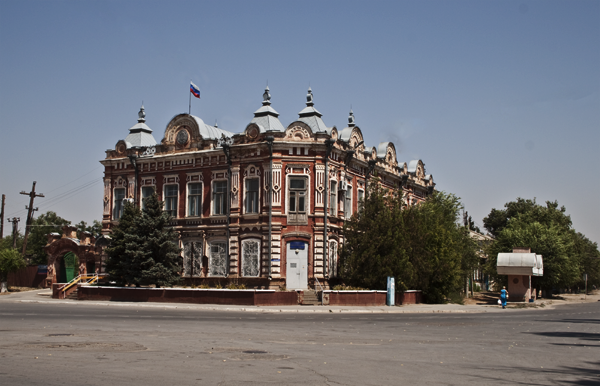 ЛЕНИНСКИЙ 
       РАЙОН
"СТРОИТЕЛЬСТВО СИСТЕМЫ ОРОШЕНИЯ"
ООО "КУХМАСТЕР"
ДУБОВСКИЙ РАЙОН
21
УЧАСТОК
1
ПРОЕКТ
2
УЧАСТКА
1
ПРОЕКТ
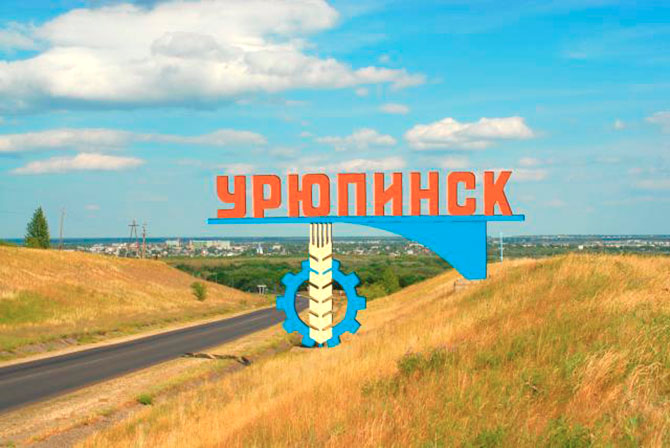 " УСТРОЙСТВО СИСТЕМЫ ОРОШЕНИЯ  ЗЕМЕЛЬНЫХ УЧАСТКОВ ПЛОЩАДЬЮ 720 ГА В ХУТОРЕ ЛУЧНОВСКИЙ УРЮПИНСКОГО  РАЙОНА ВОЛГОГРАДСКОЙ ОБЛАСТИ"
ООО "ПАРИТЕТ-АГРО"
УРЮПИНСКИЙ  
        РАЙОН
"ОЧИСТНЫЕ СООРУЖЕНИЯ ДЛЯ  ОЧИСТКИ ВОДЫ ПОСЛЕ ПЕРВИЧНОЙ МОЙКИ ОВОЩЕЙ (ТОМАТОВ)"
ООО "КУХМАСТЕР"
2
УЧАСТКА
1
ПРОЕКТ
22
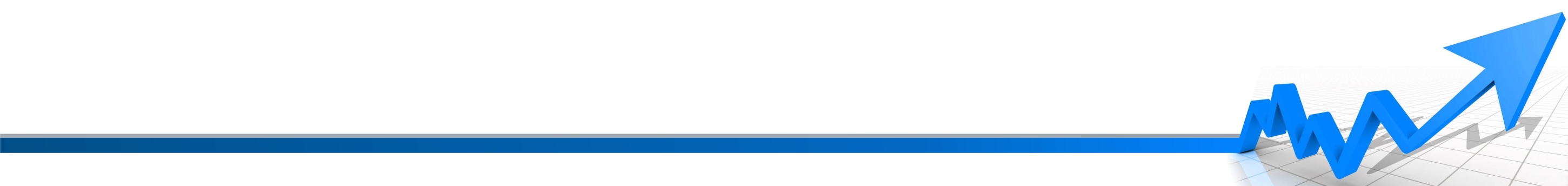 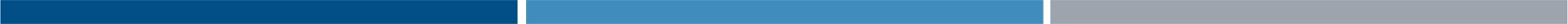 ПРОЕКТ ЗАКОНА ВОЛГОГРАДСКОЙ ОБЛАСТИ "О ВНЕСЕНИИ ИЗМЕНЕНИЙ В ЗАКОН ВОЛГОГРАДСКОЙ ОБЛАСТИ ОТ 30.06.2015 № 85-ОД"
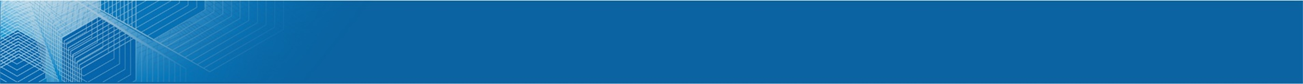 ТРЕБУЕМАЯ ПЛОЩАДЬ ВОЗВОДИМОГО ЖИЛЬЯ В ДЕЙСТВУЮЩЕЙ РЕДАКЦИИ  ЗАКОН
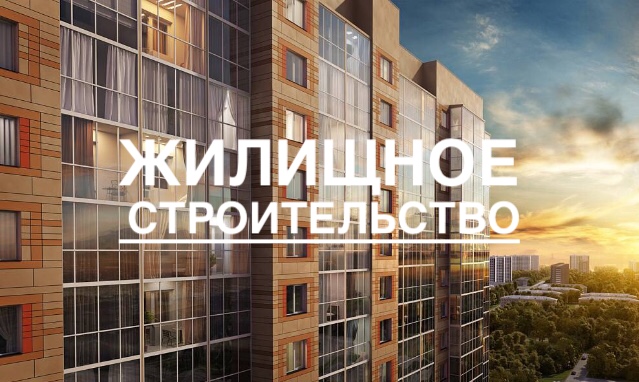 ТРЕБУЕМАЯ ПЛОЩАДЬ ВОЗВОДИМОГО ЖИЛЬЯ  ПРЕДЛАГАЕМАЯ В ПРОЕКТЕ С УЧЕТОМ ЧИСЛЕННОСТИ НАСЕЛЕНИЯ
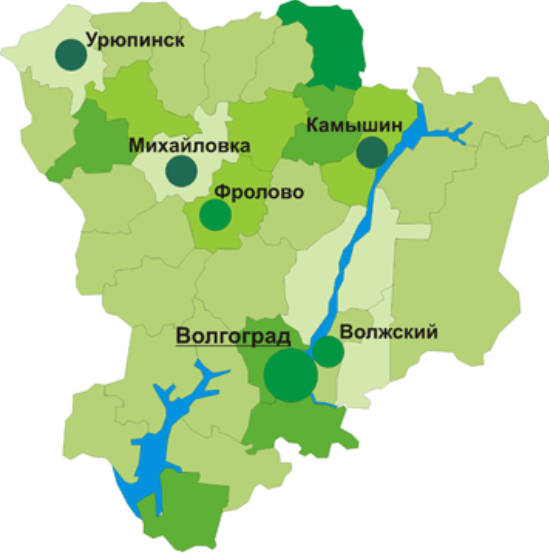 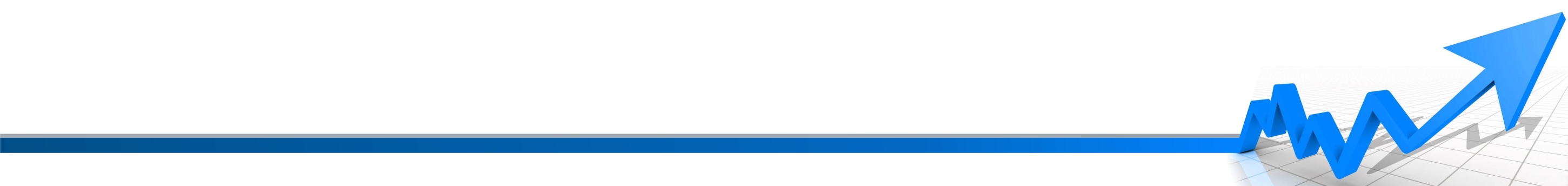 23
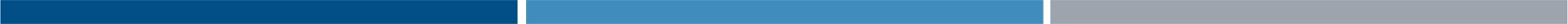 ПРОЕКТ ЗАКОНА ВОЛГОГРАДСКОЙ ОБЛАСТИ "О ВНЕСЕНИИ ИЗМЕНЕНИЙ В ЗАКОН ВОЛГОГРАДСКОЙ ОБЛАСТИ ОТ 30.06.2015 № 85-ОД"
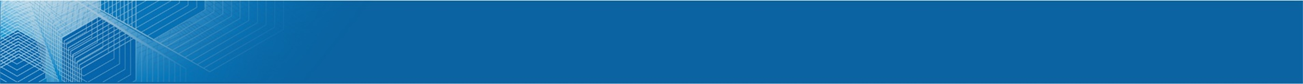 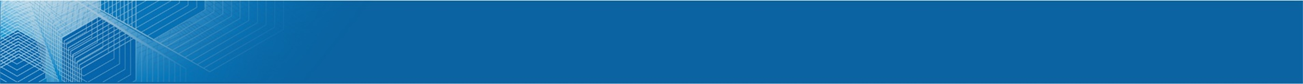 РЕШЕНИЕ ПРОБЛЕМЫ АВАРИЙНОГО ЖИЛЬЯ
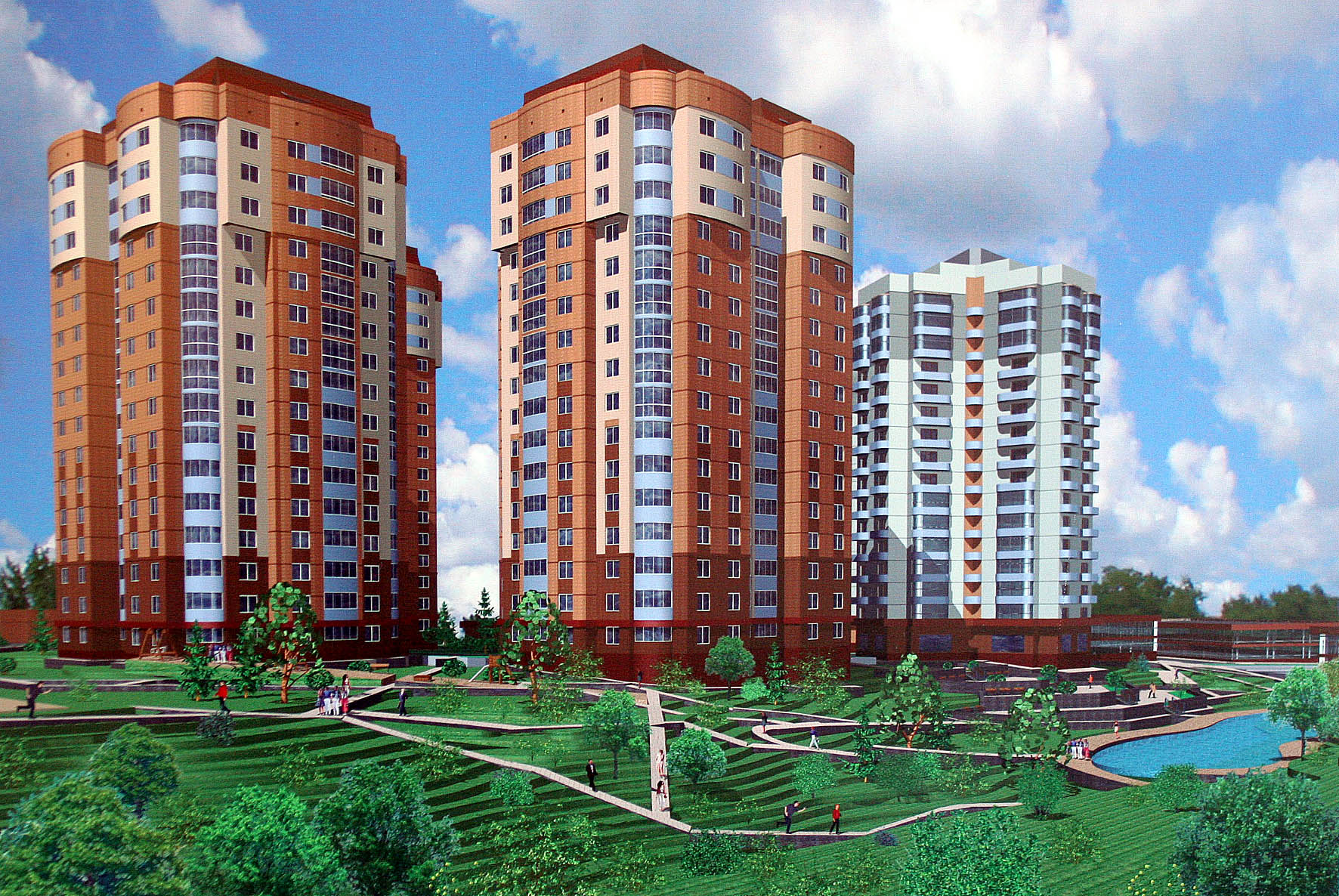 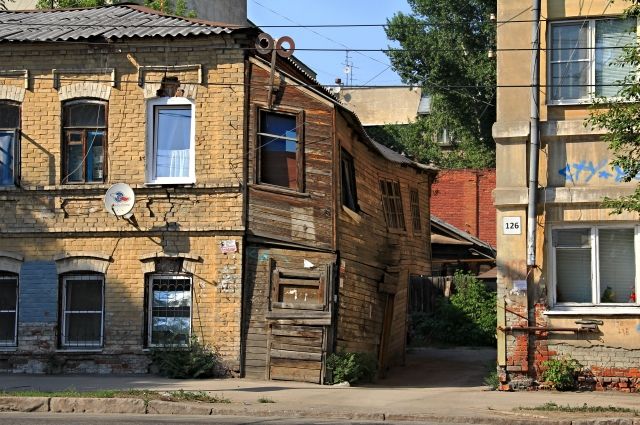 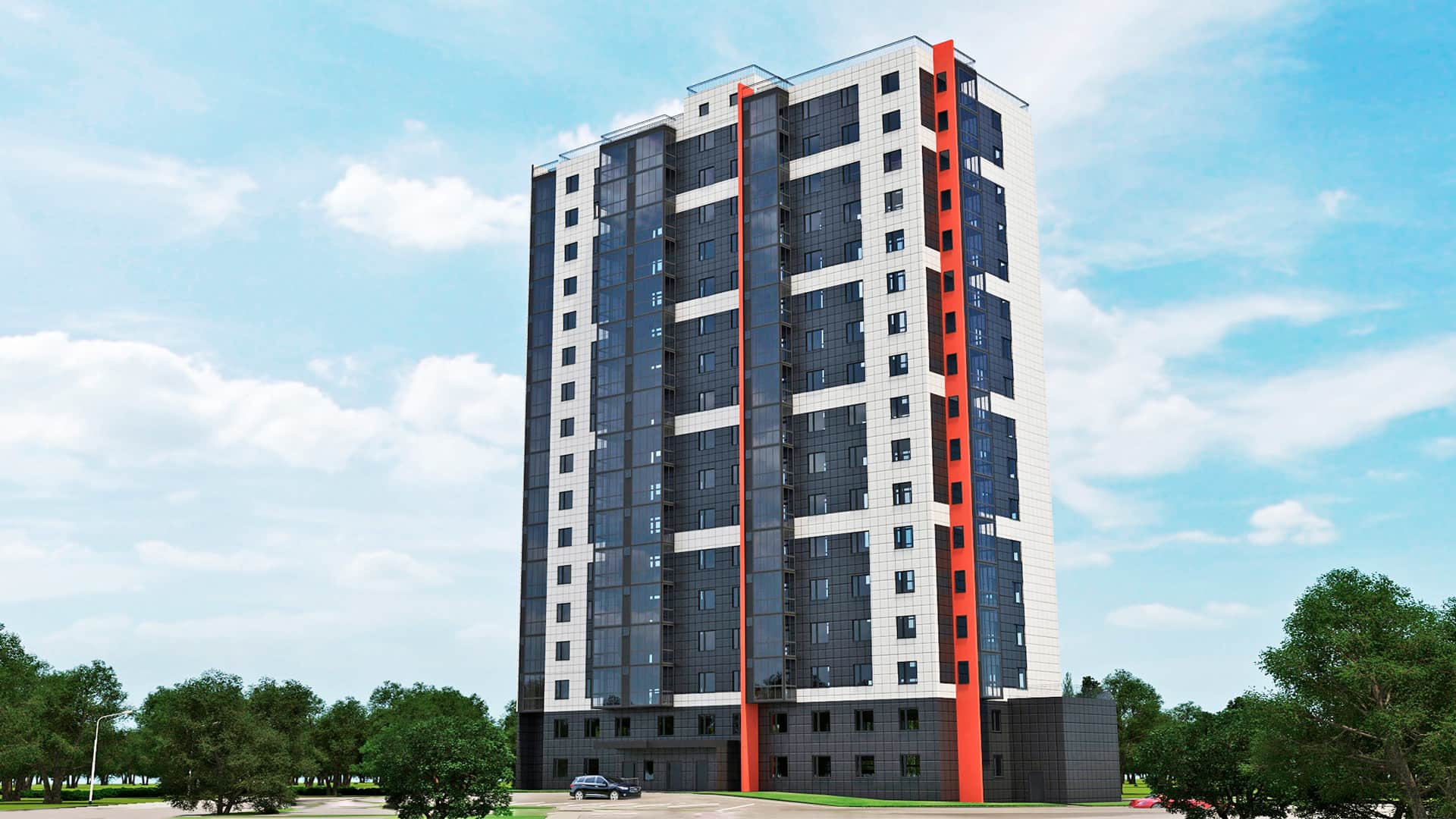 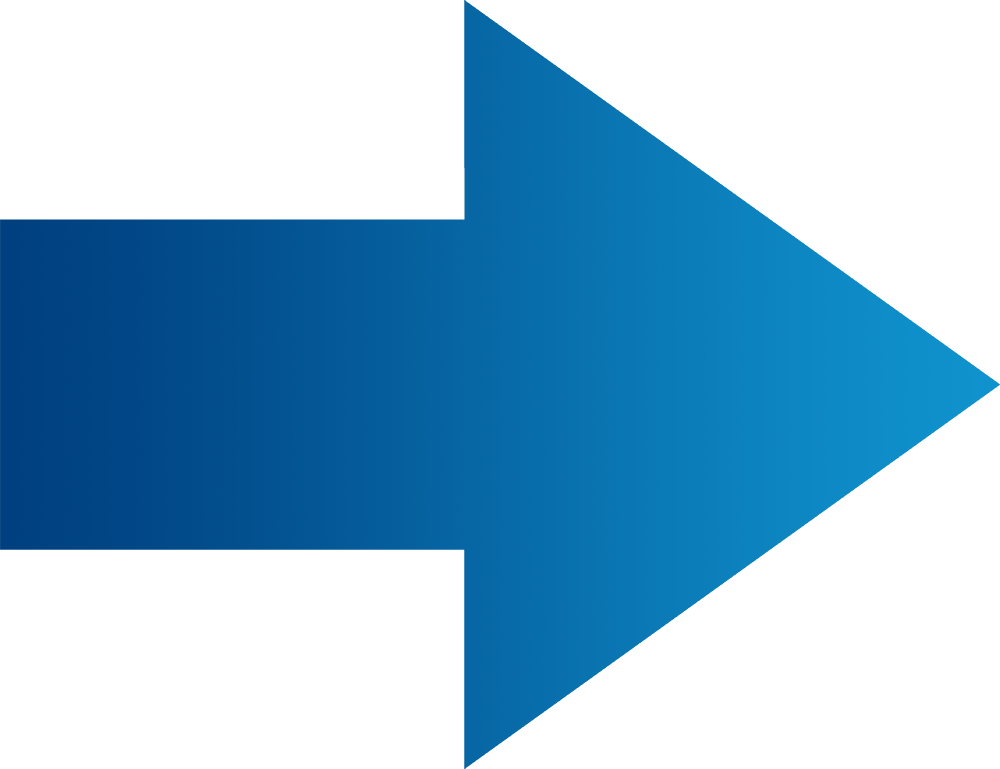 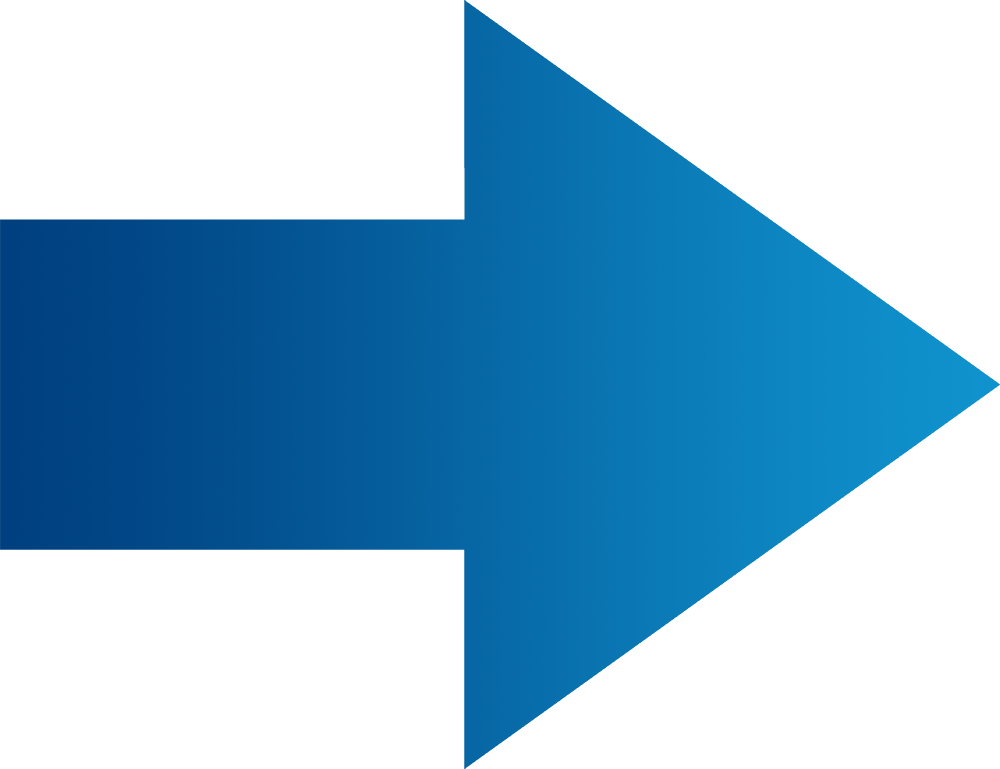 СТРОИТЕЛЬСТВО ЖИЛЬЯ НА ЗЕМЕЛЬНОМ УЧАСТКЕ И ПРЕДОСТАВЛЕНИЕ ЖИЛЫХ ПЛОЩАДЕЙ В ИНЫХ ДОМАХ
4,65% ОТ ОБЩЕЙ ЖИЛПЛОЩАДИ ДОМА В МУНИЦИПАЛИТЕТ ДЛЯ ПЕРЕСЕЛЕНИЯ ИЗ АВАРИЙНОГО ЖИЛЬЯ
ПРЕДОСТАВЛЕНИЕ ЖИЛЫХ ПЛОЩАДЕЙ В ВОЗВЕДЕННОМ НА ПОЛУЧЕННОМ УЧАСТКЕ ДОМЕ
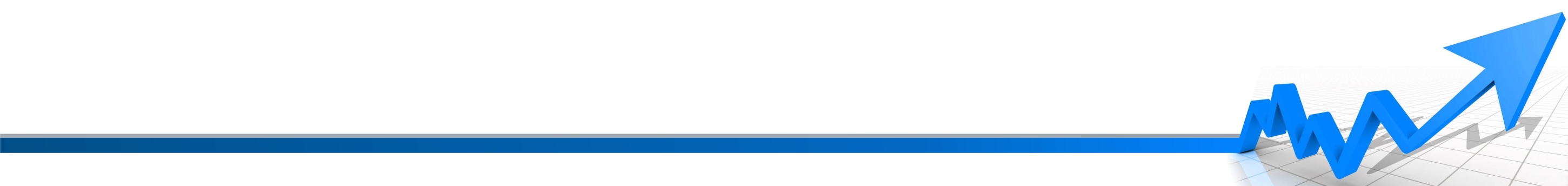 24
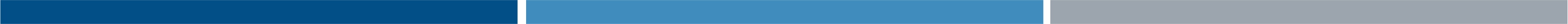 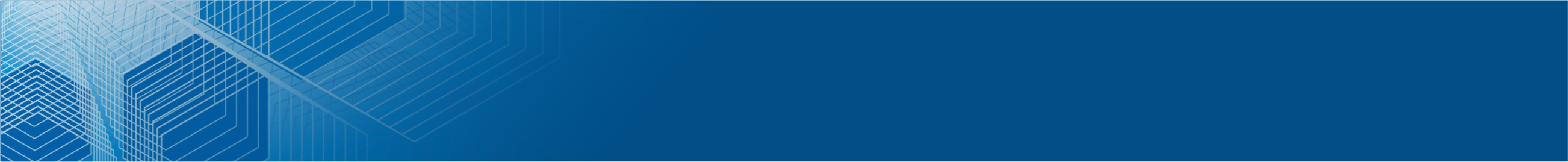 БЛАГОДАРЮ ЗА ВНИМАНИЕ!
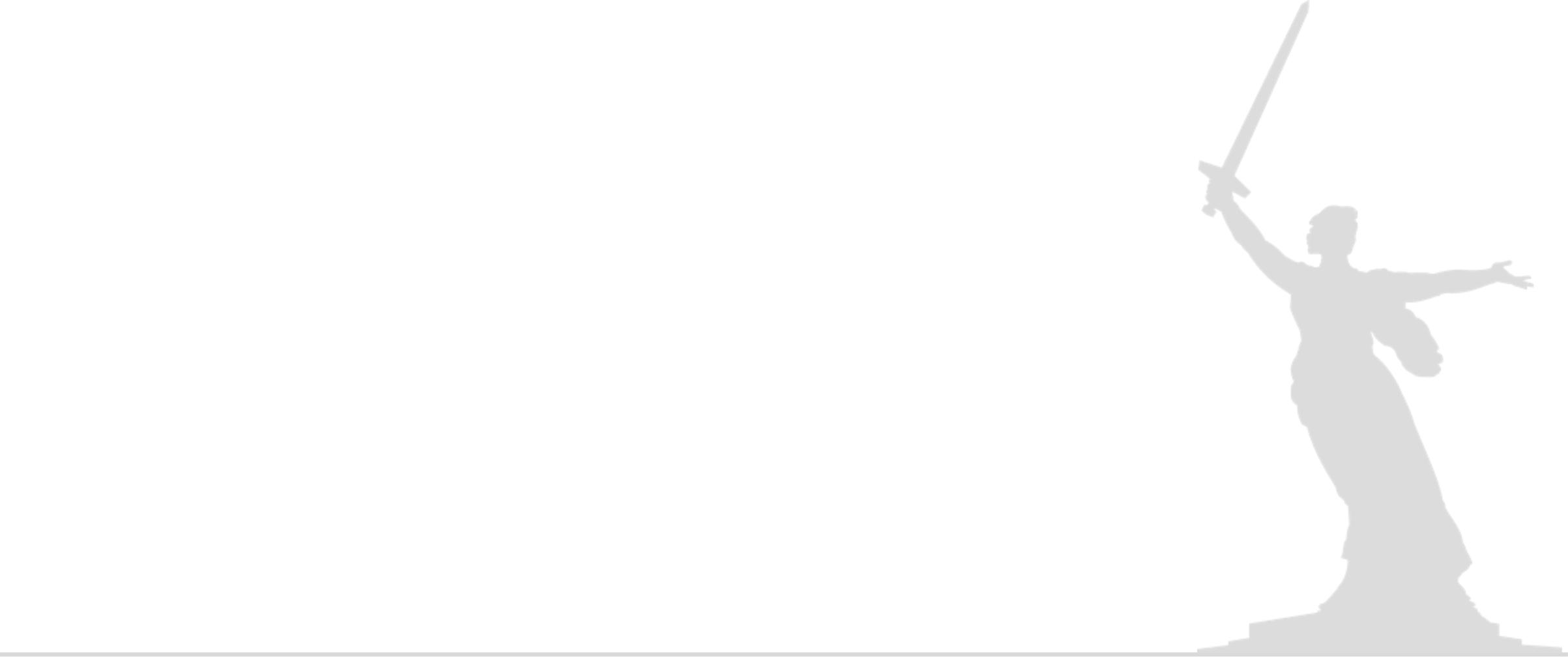 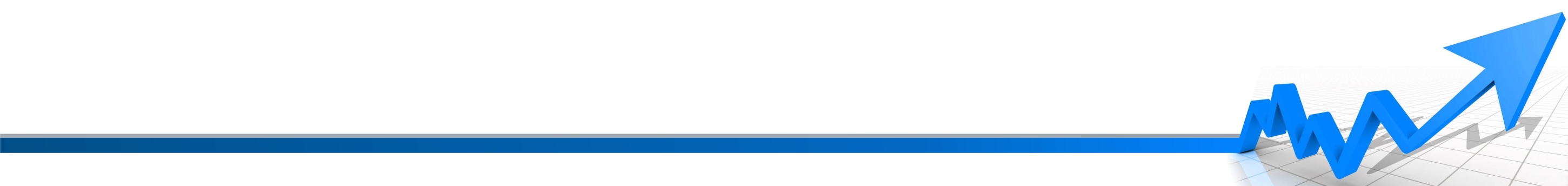 25